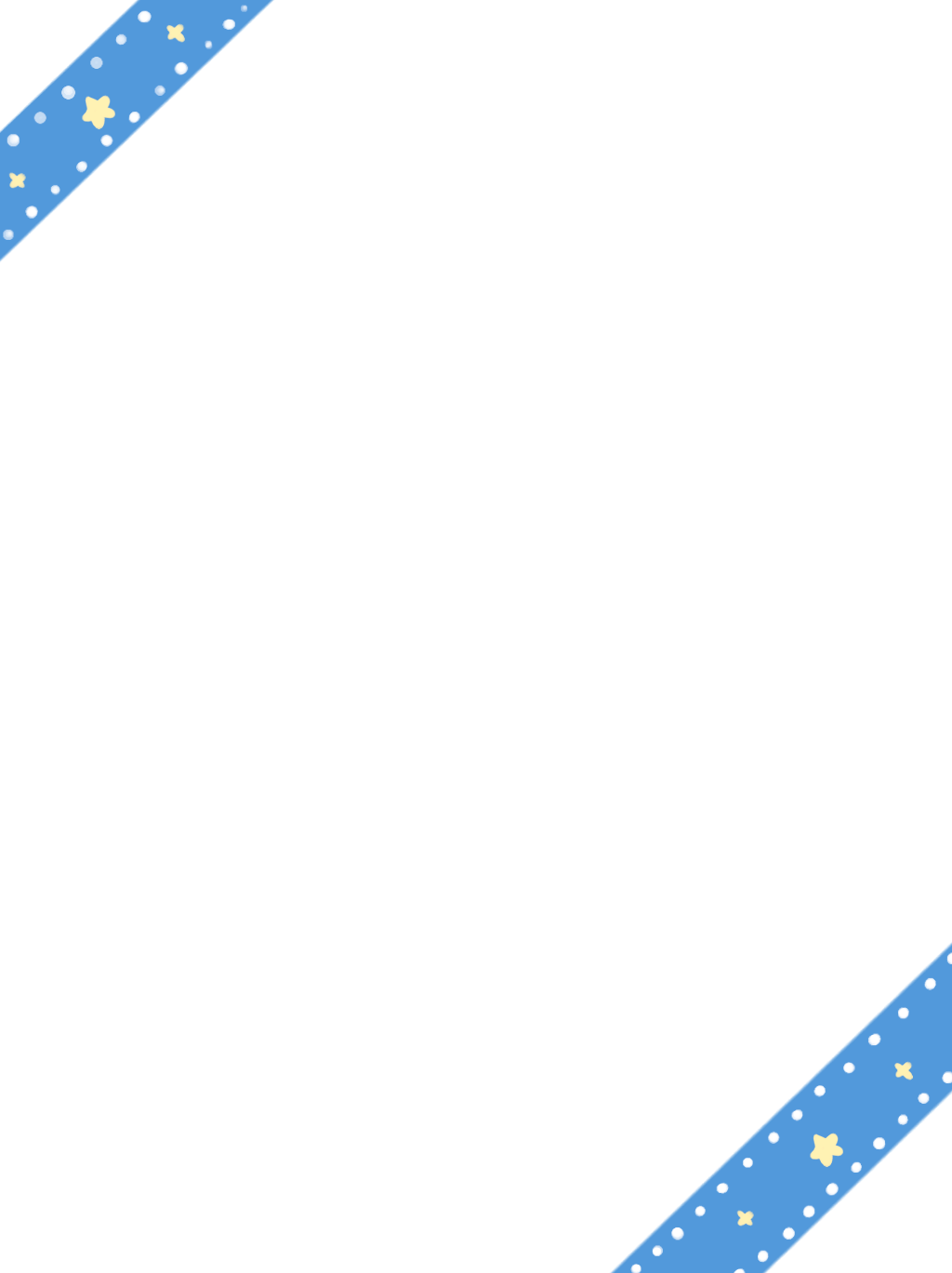 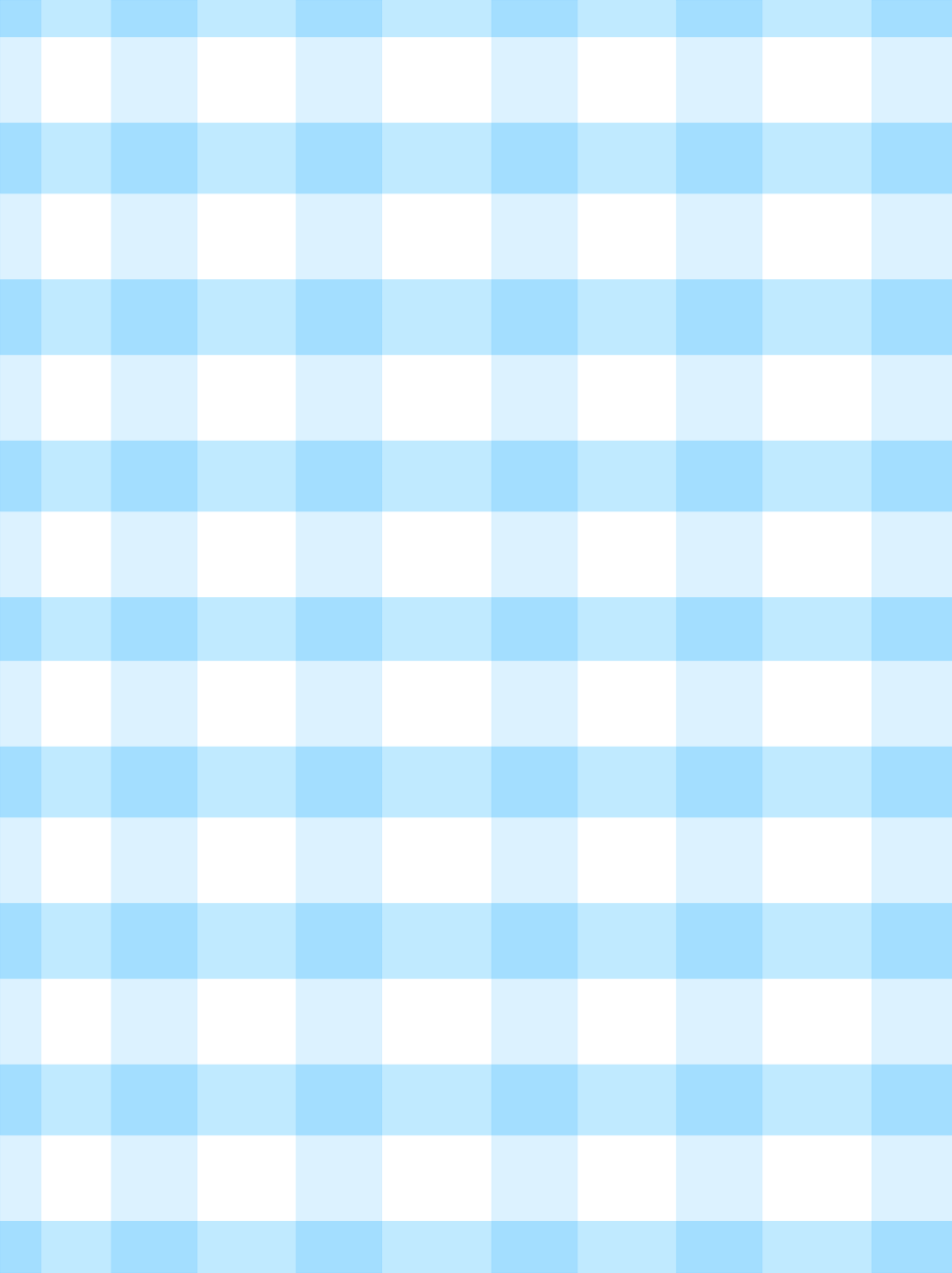 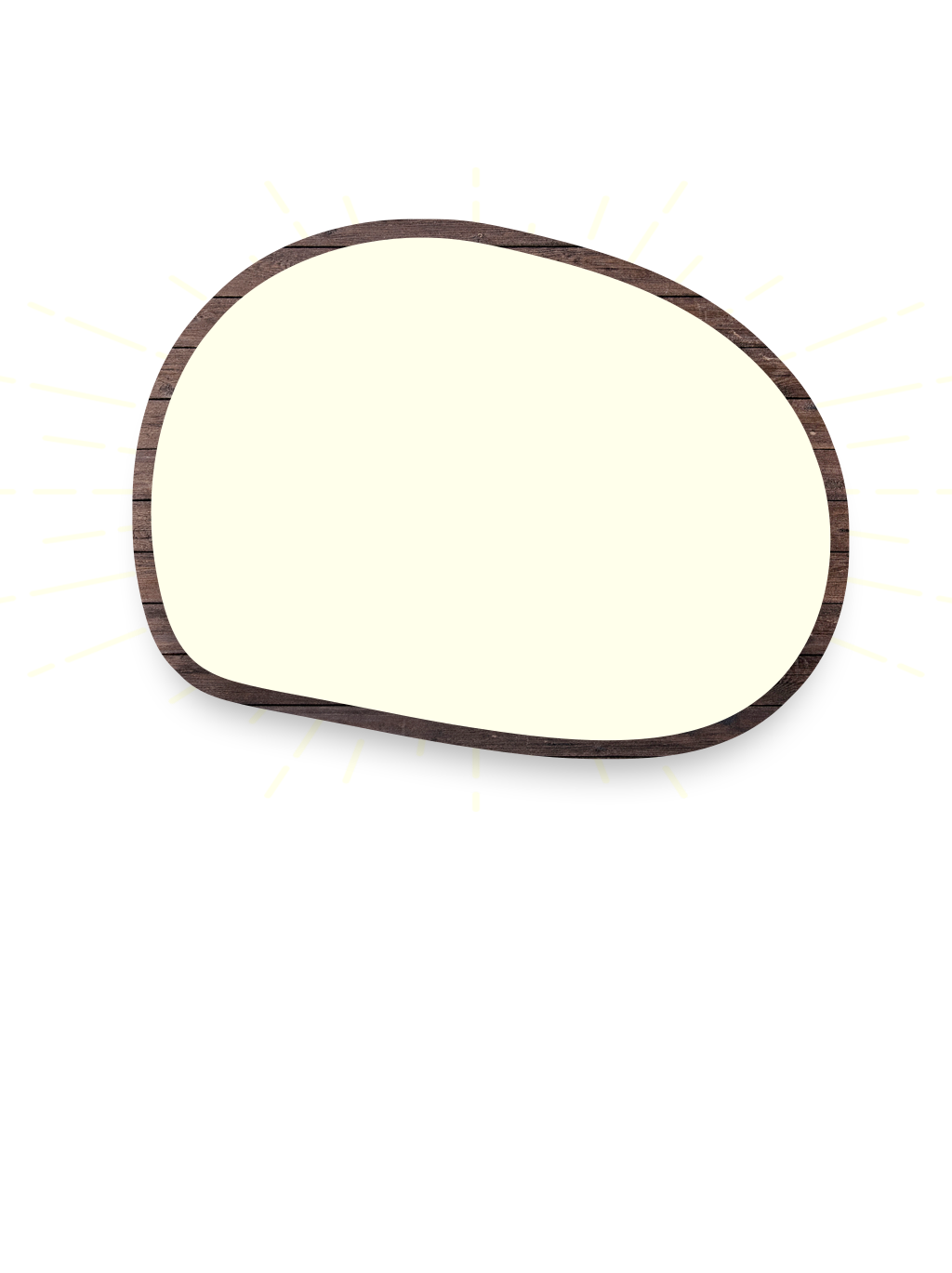 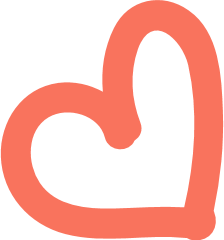 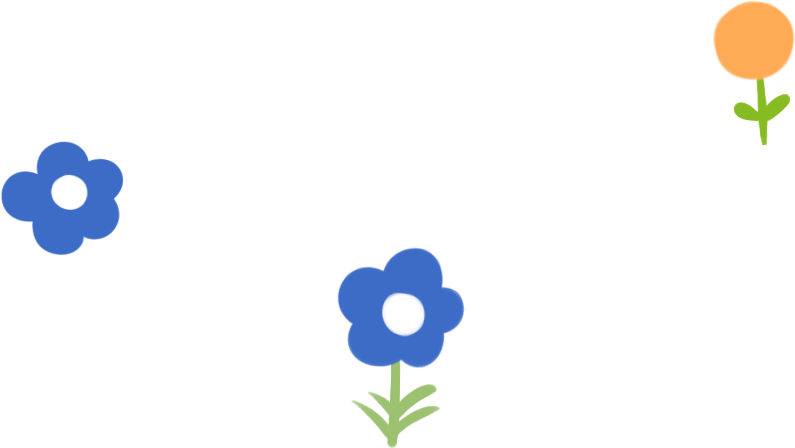 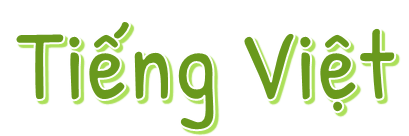 Bài 6 – Tiết 3
Luyện tập: Từ ngữ chỉ hoạt động; Câu nêu hoạt động
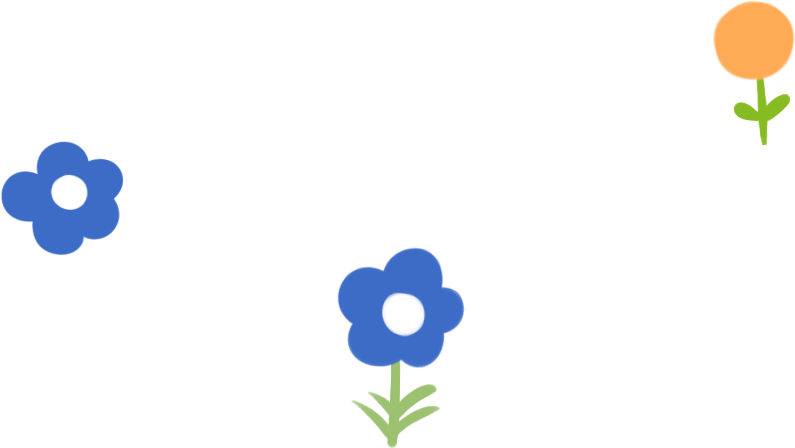 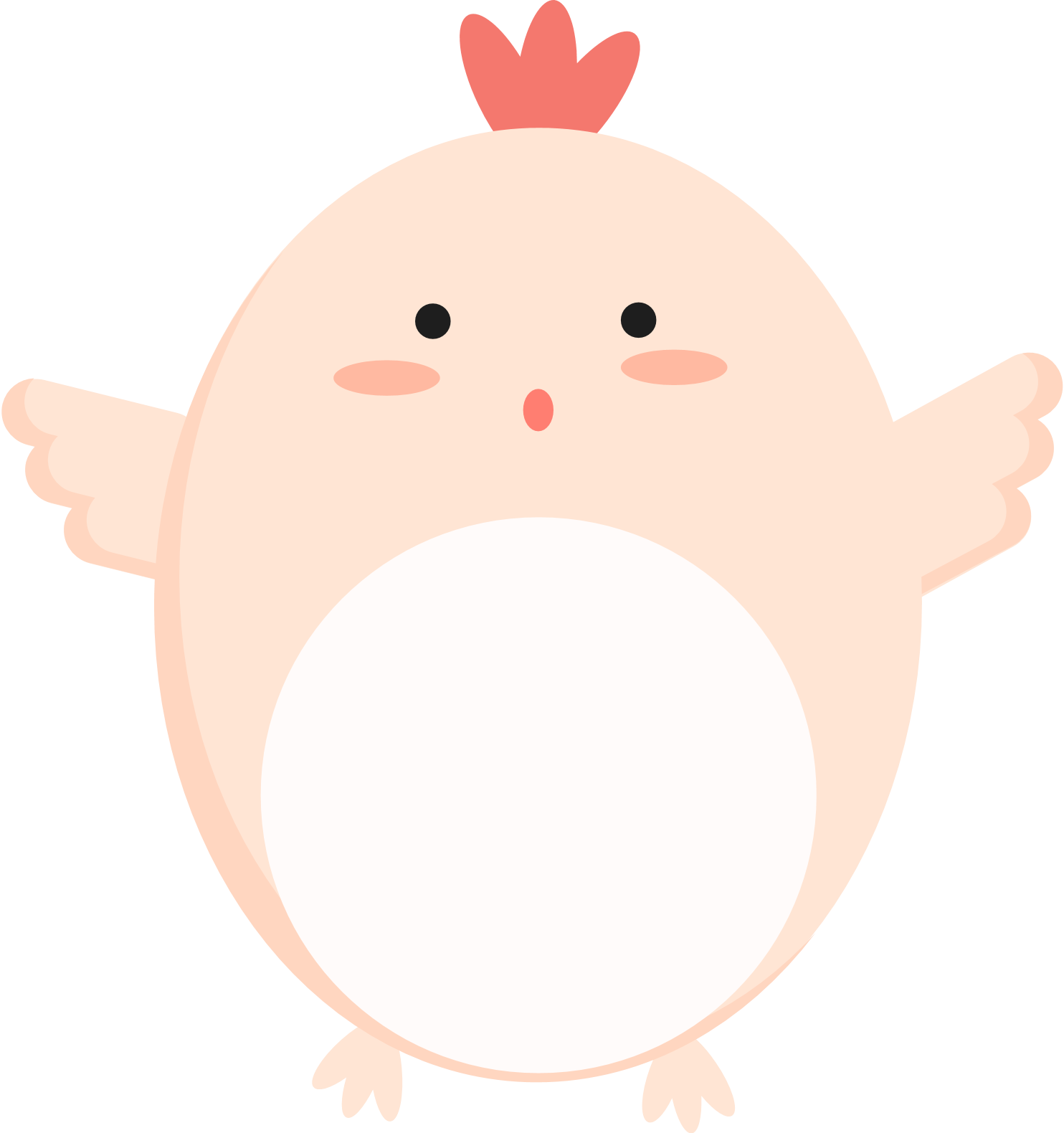 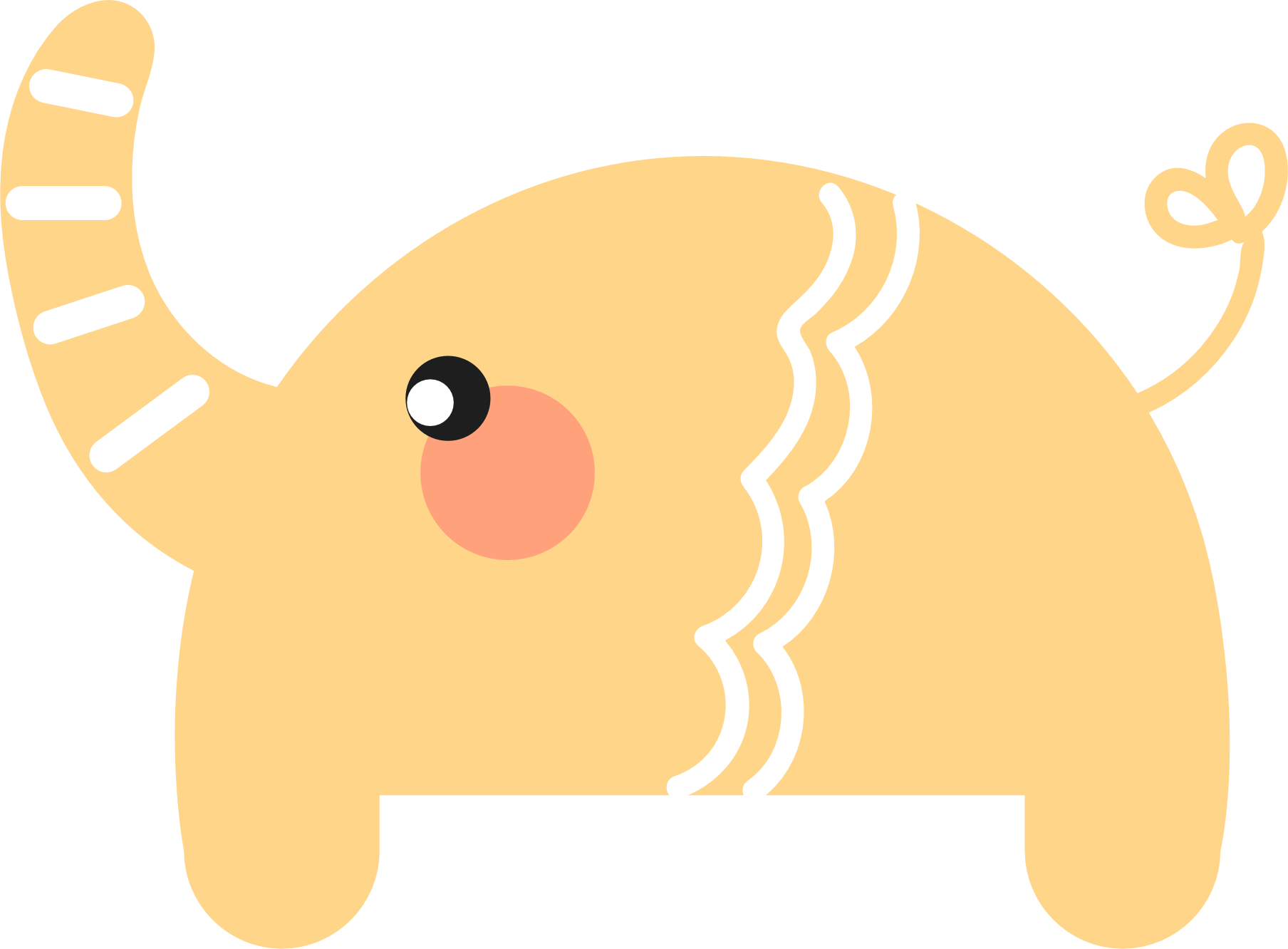 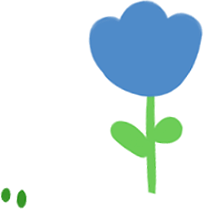 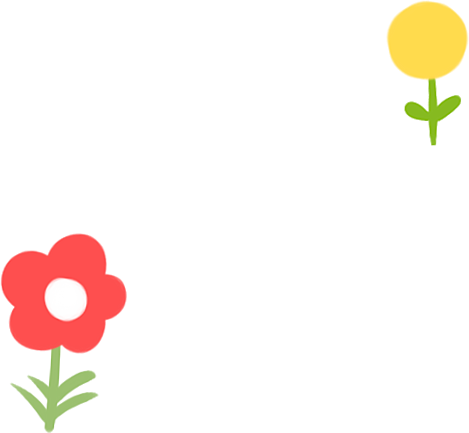 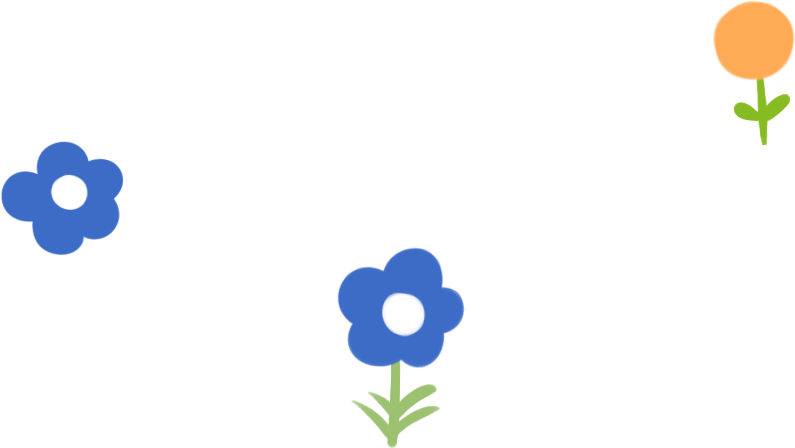 Câu 1: Tìm những từ ngữ chỉ hoạt động kết hợp được với mỗi từ chỉ sự vật sau:
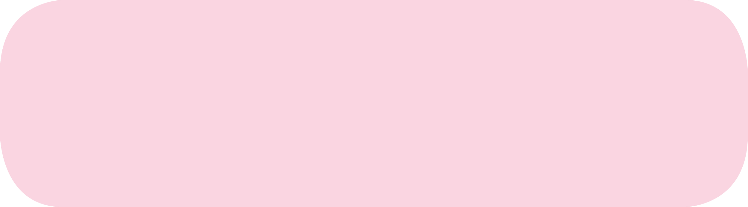 M: rửa rau, nhặt rau, luộc rau,…
Rau
Thịt
Cá
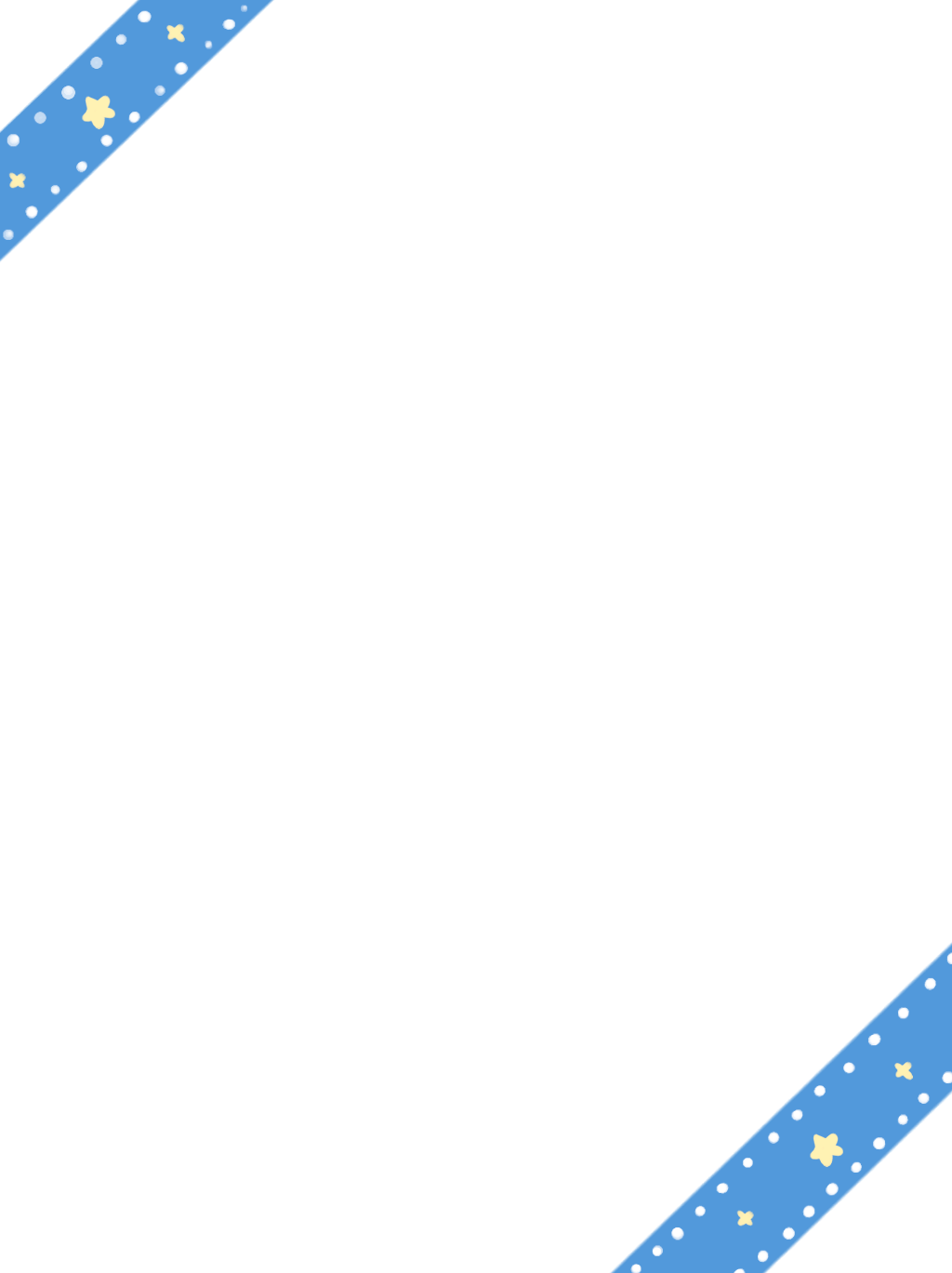 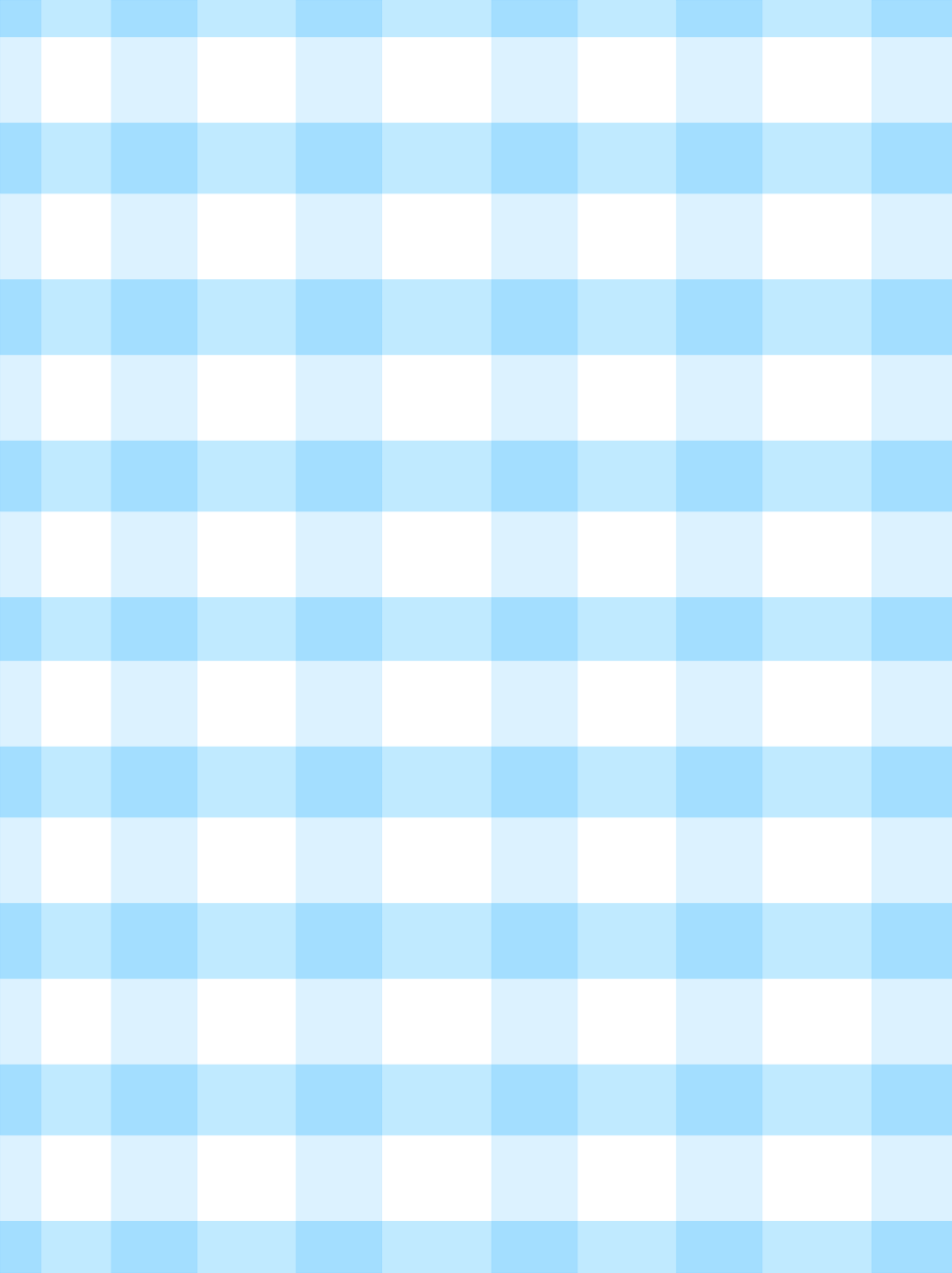 CHIA SẺ
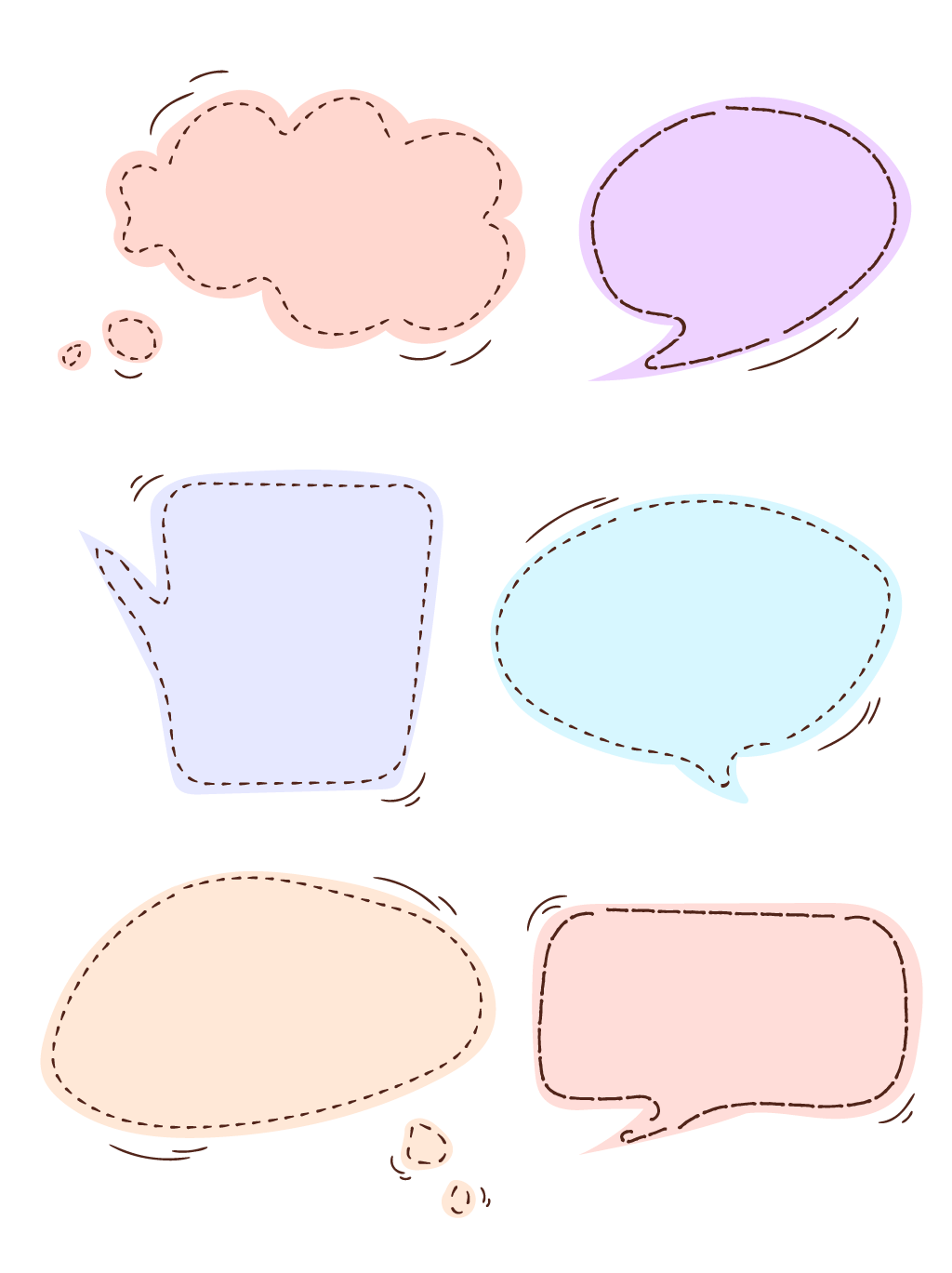 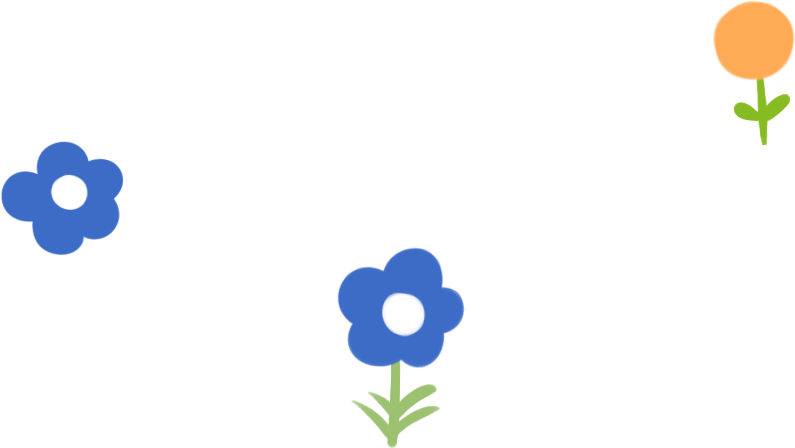 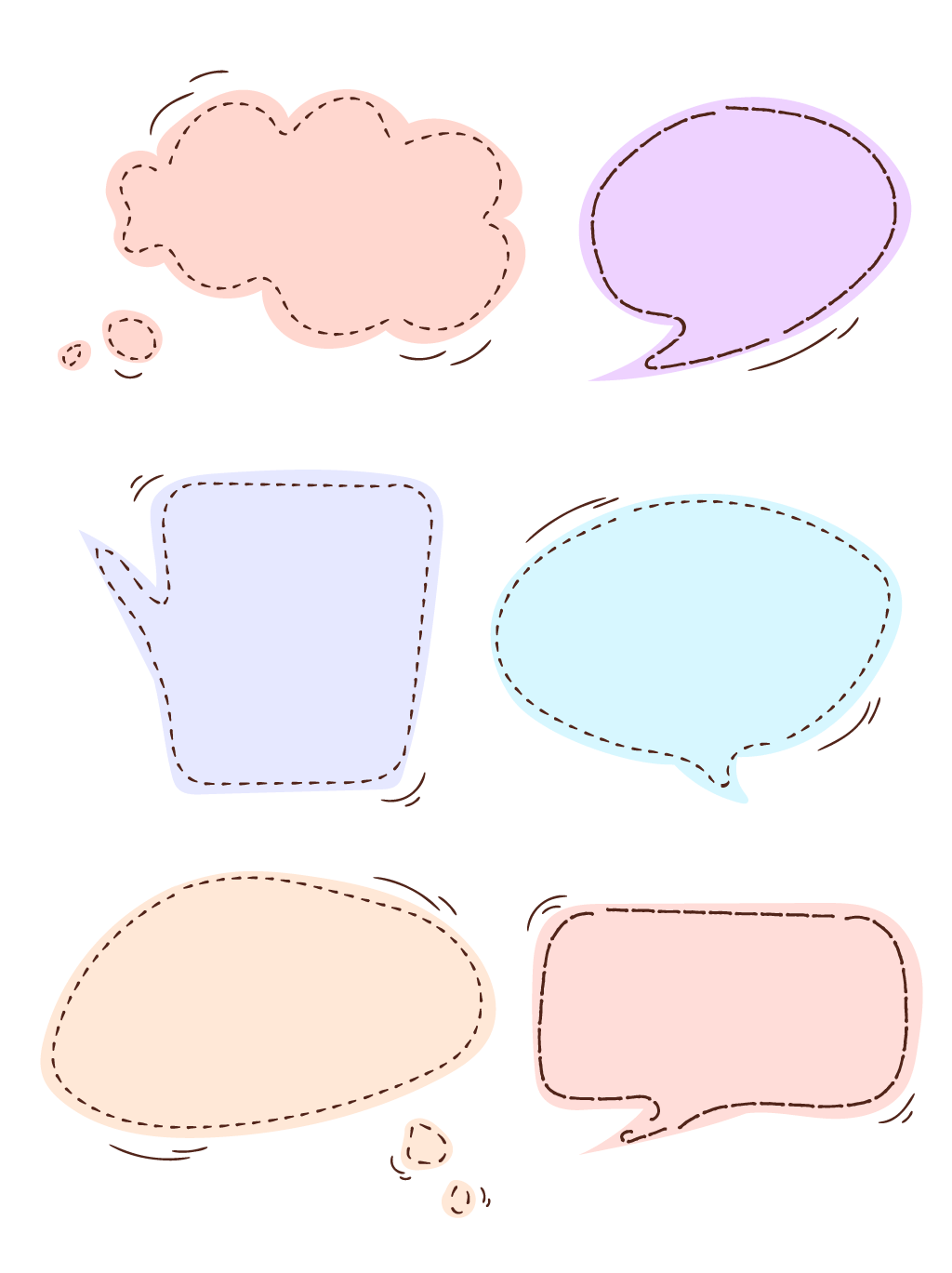 Trình bày
Nhận xét
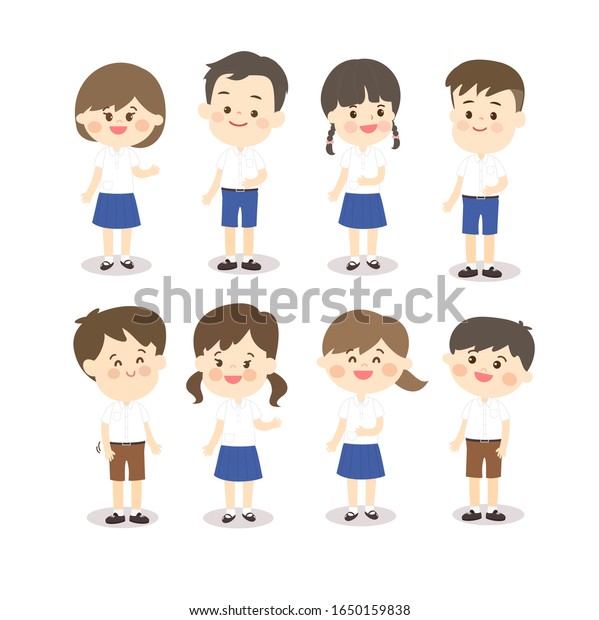 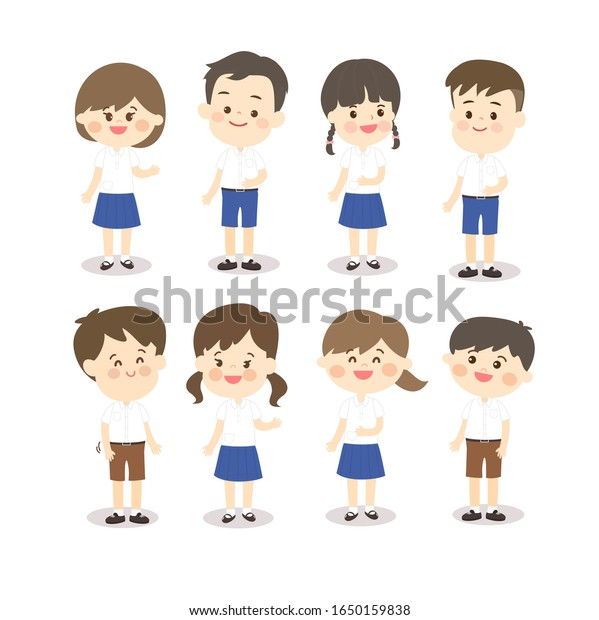 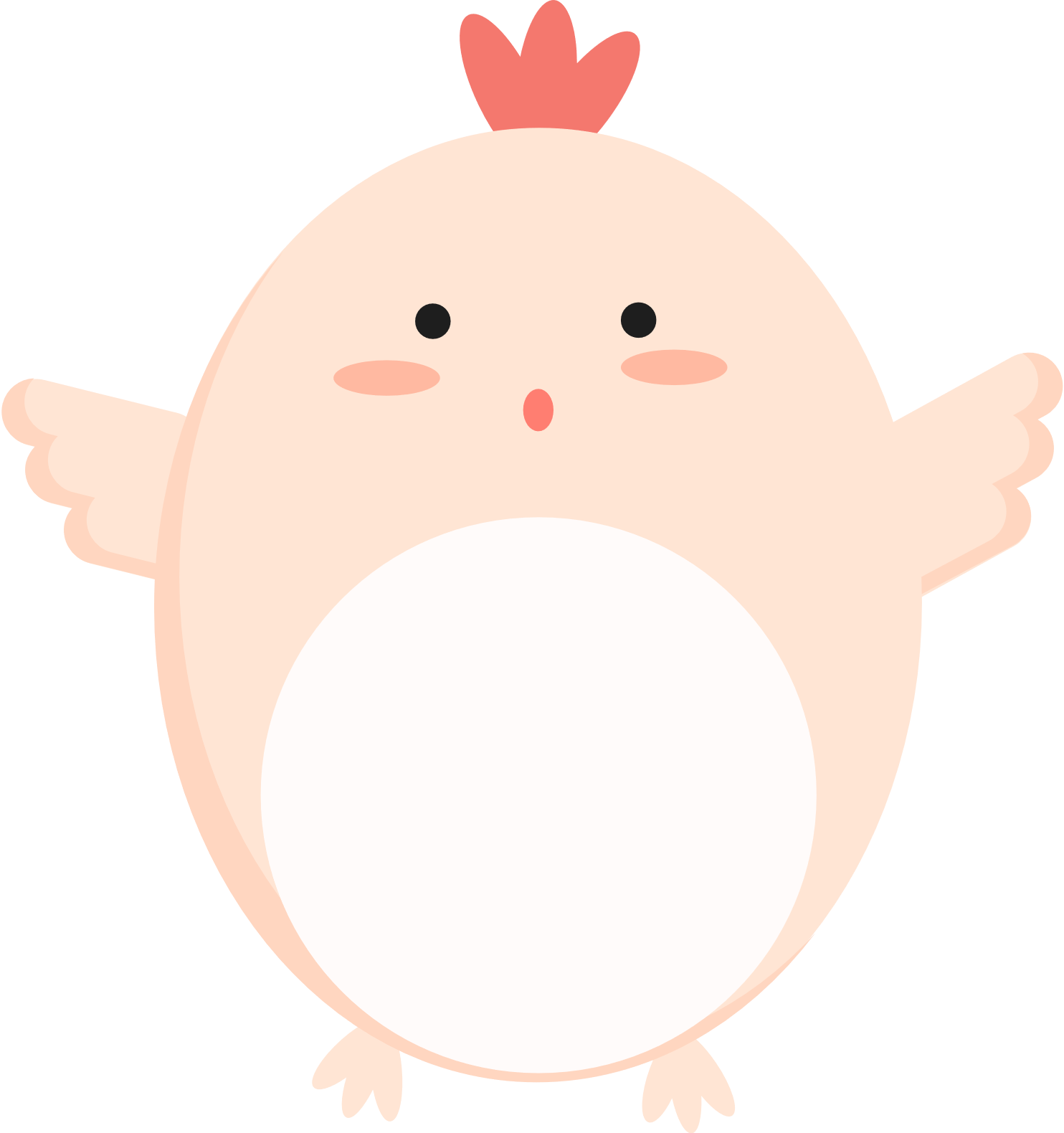 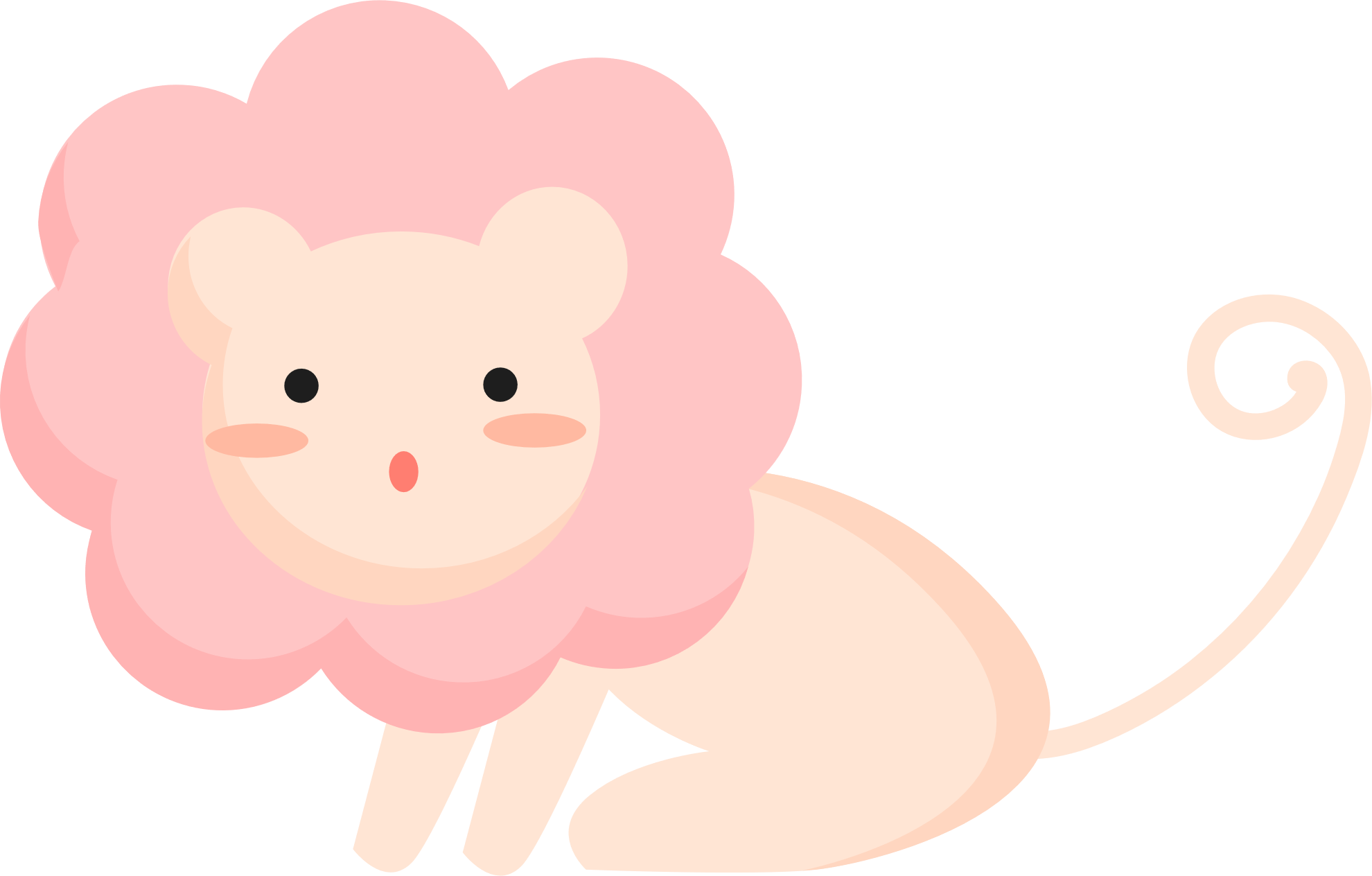 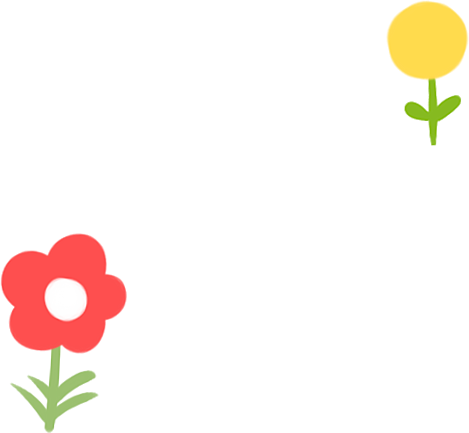 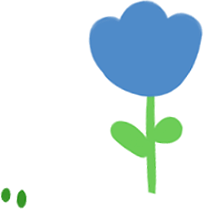 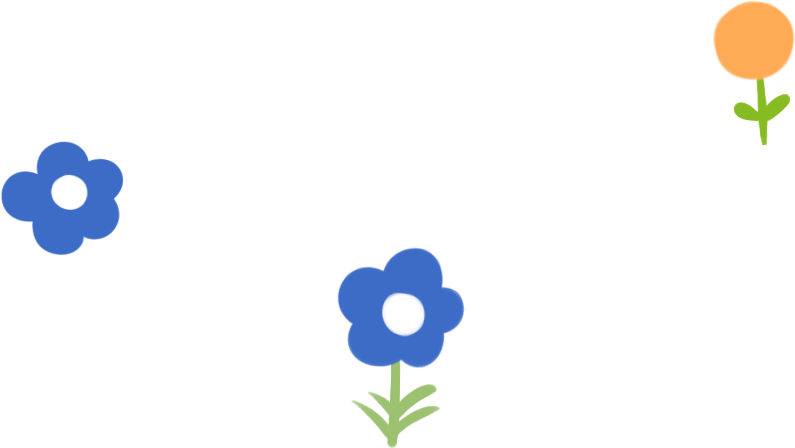 Câu 2: Xếp các từ chỉ hoạt động dưới đây vào 2 nhóm.
kho
xào
hầm
vào
lên
đi
ra
nướng
luộc
xuống
Từ chỉ hoạt động di chuyển
M. đi
Từ chỉ hoạt động nấu ăn
M. kho
Câu 3: Chọn từ ở bài tập 2 thay cho bông hoa để hoàn thành các câu nêu hoạt động trong đoạn văn:
Ngày Chủ nhật, mẹ     chợ mua thức ăn. Nam     bếp giúp mẹ. Nam nhặt rau, còn mẹ rửa cá và thái thịt. Rồi mẹ bắt đầu nấu nướng, mẹ    cá,    rau,     thịt. Chẳng mấy chốc, gian bếp đã thơm lừng mùi thức ăn.
✿
✿
✿
✿
✿
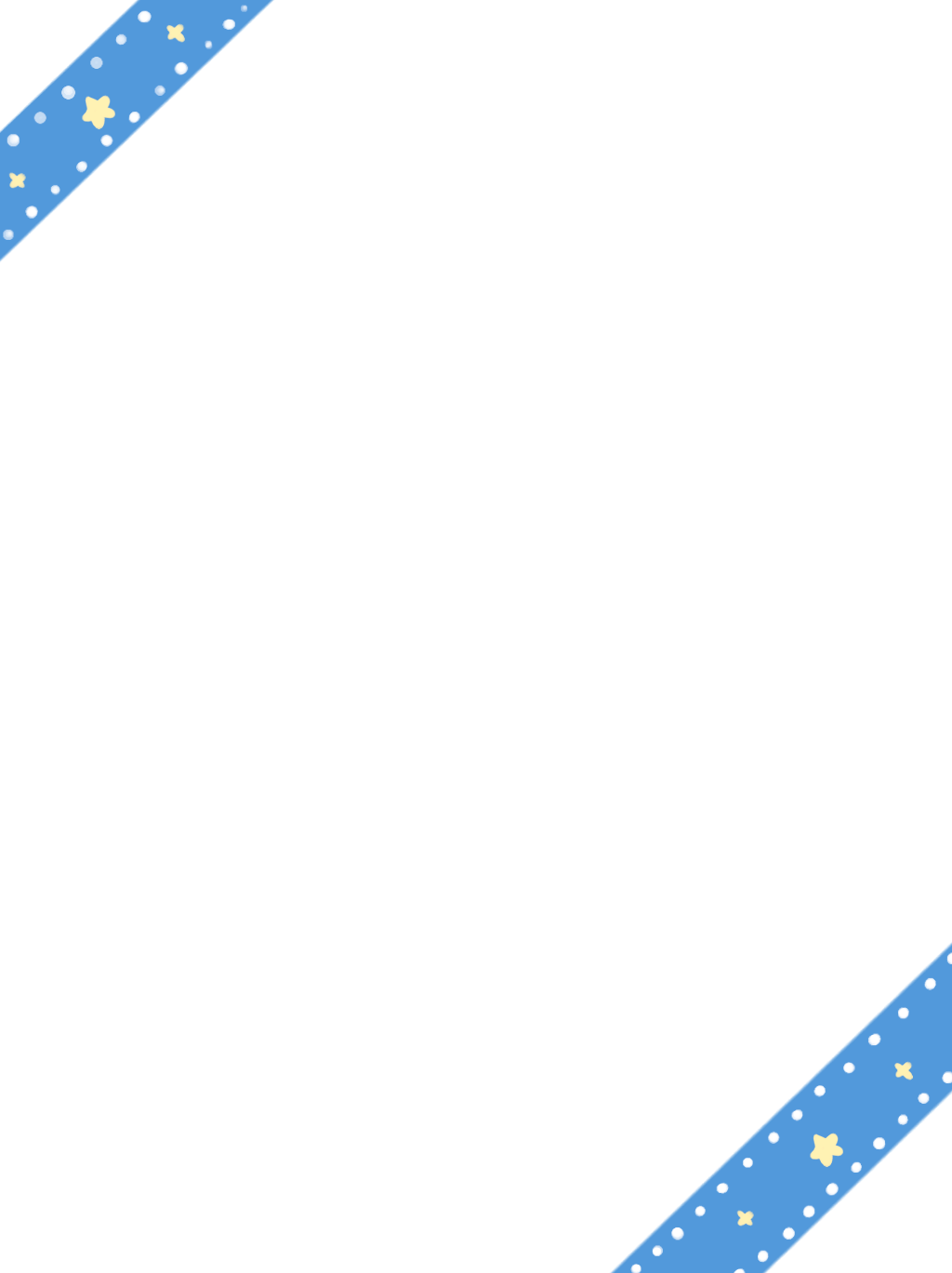 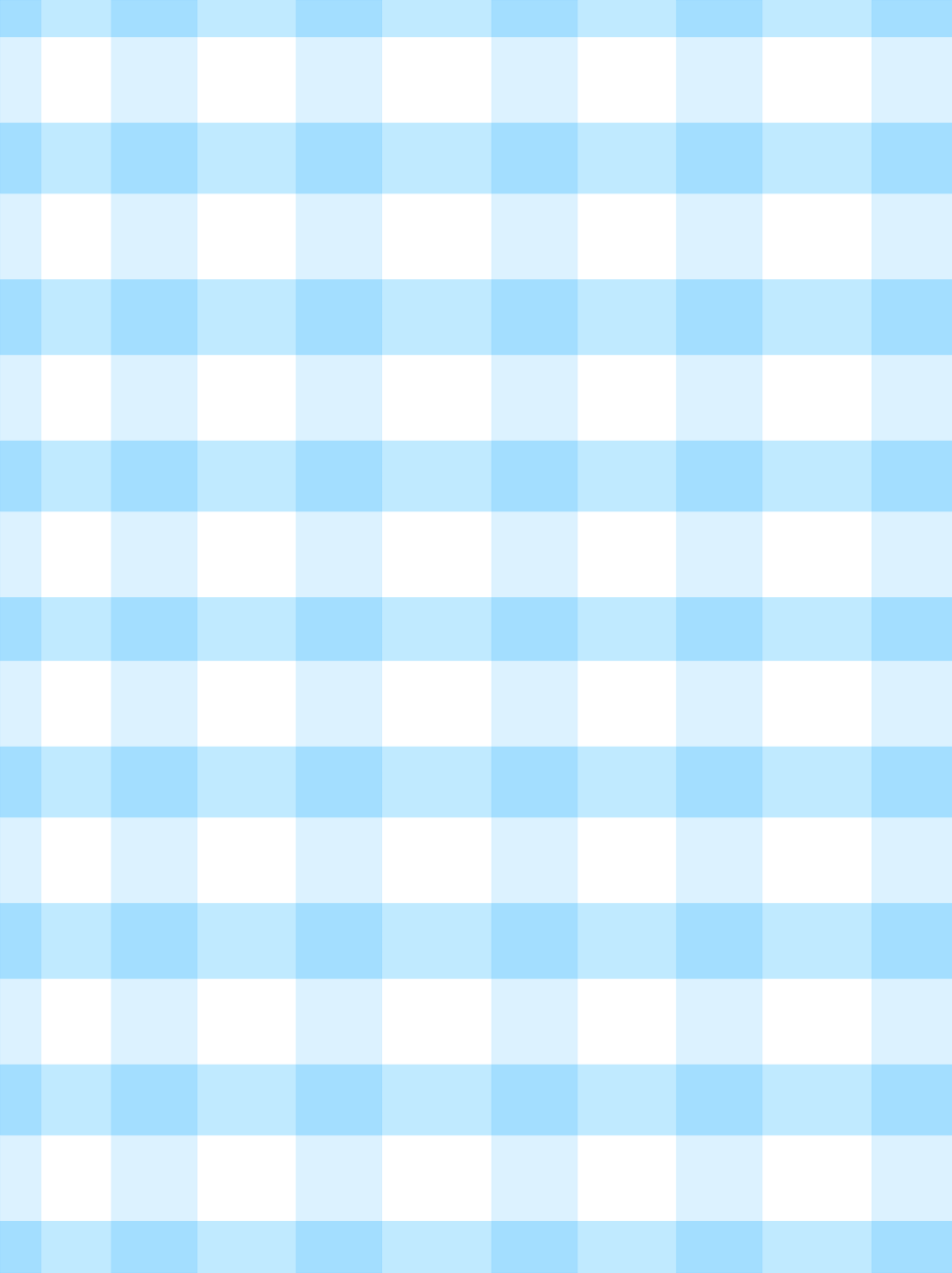 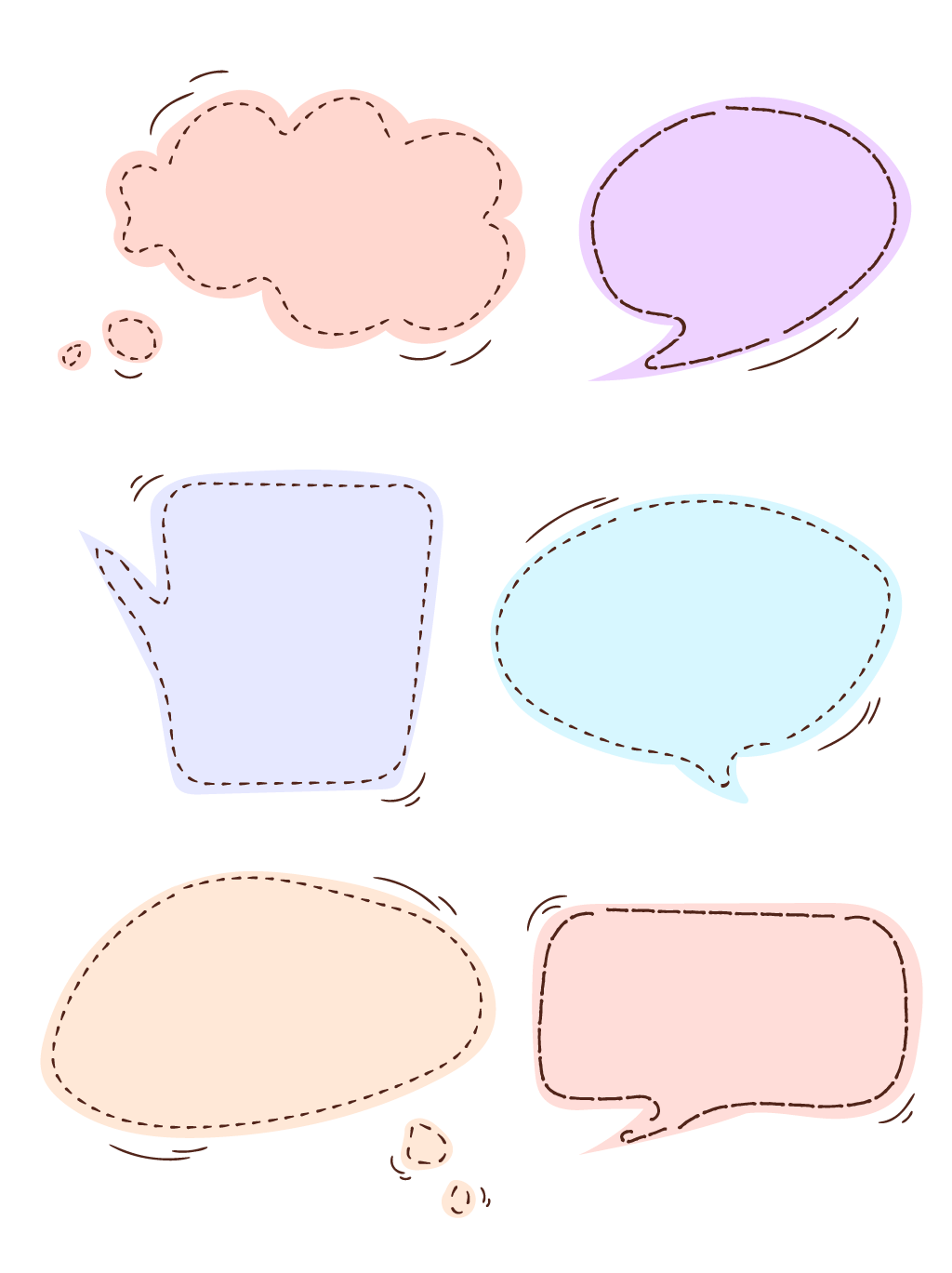 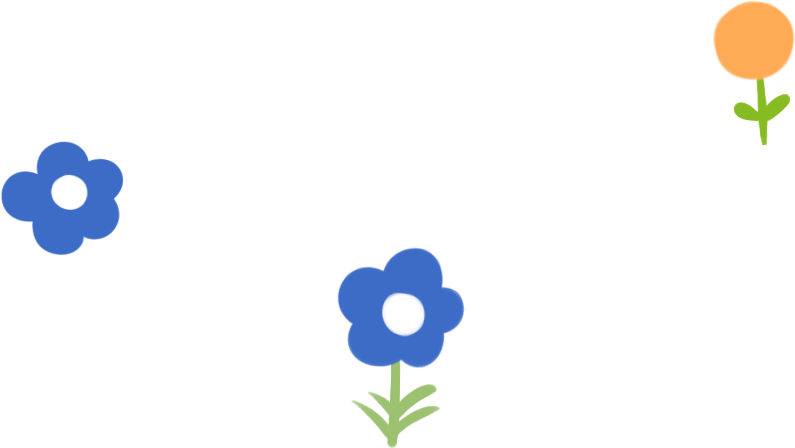 CHIA SẺ
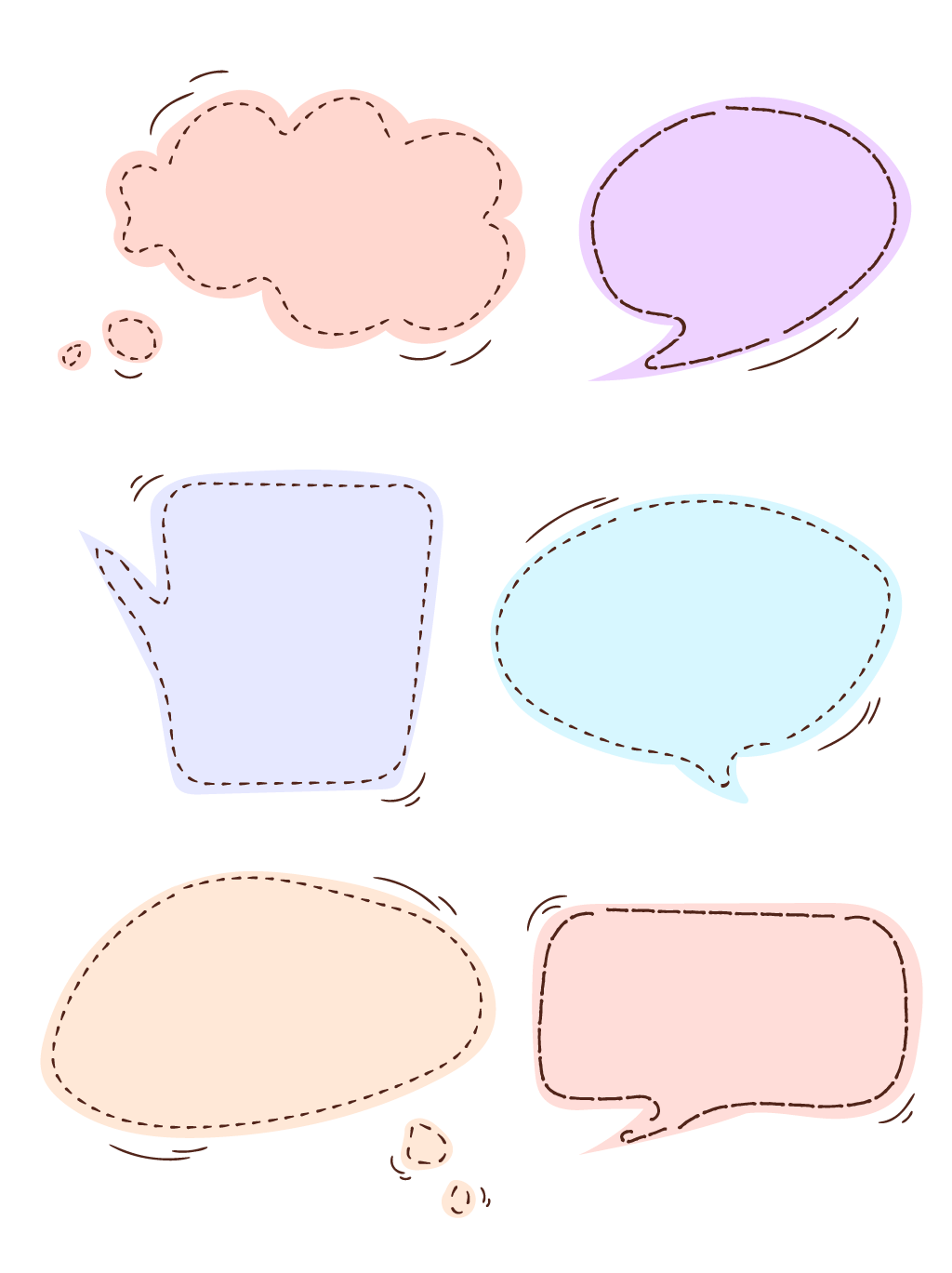 Trình bày
Nhận xét
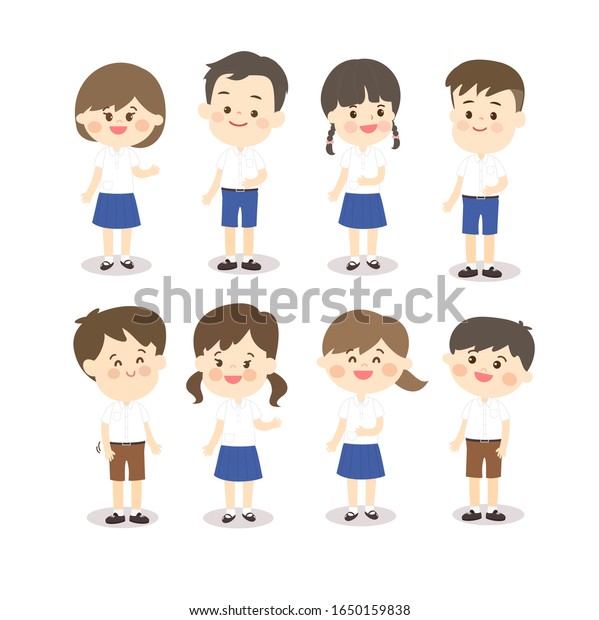 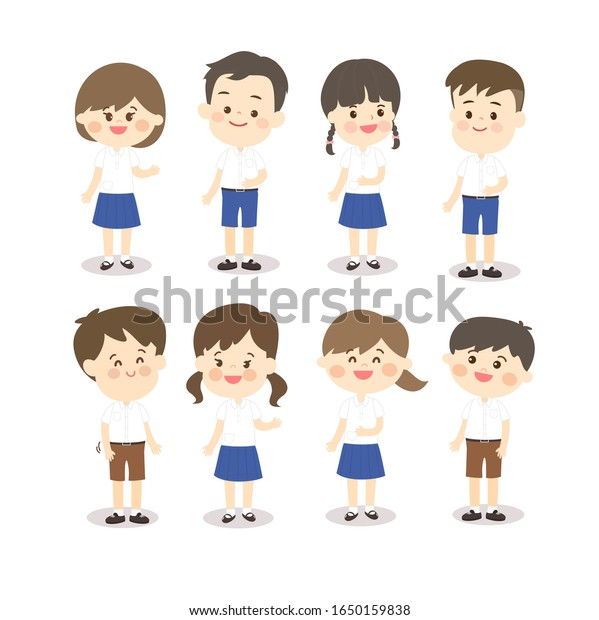 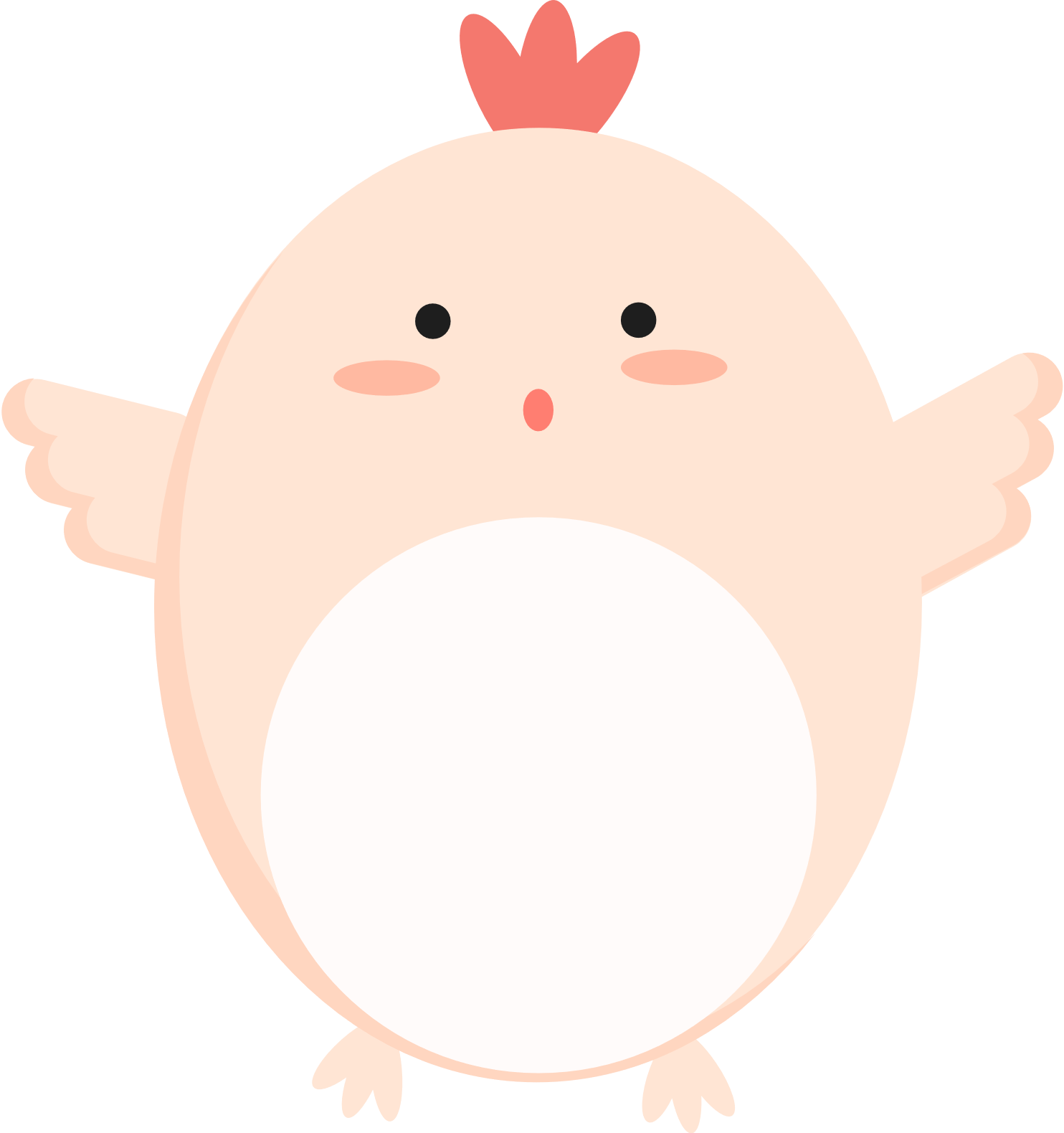 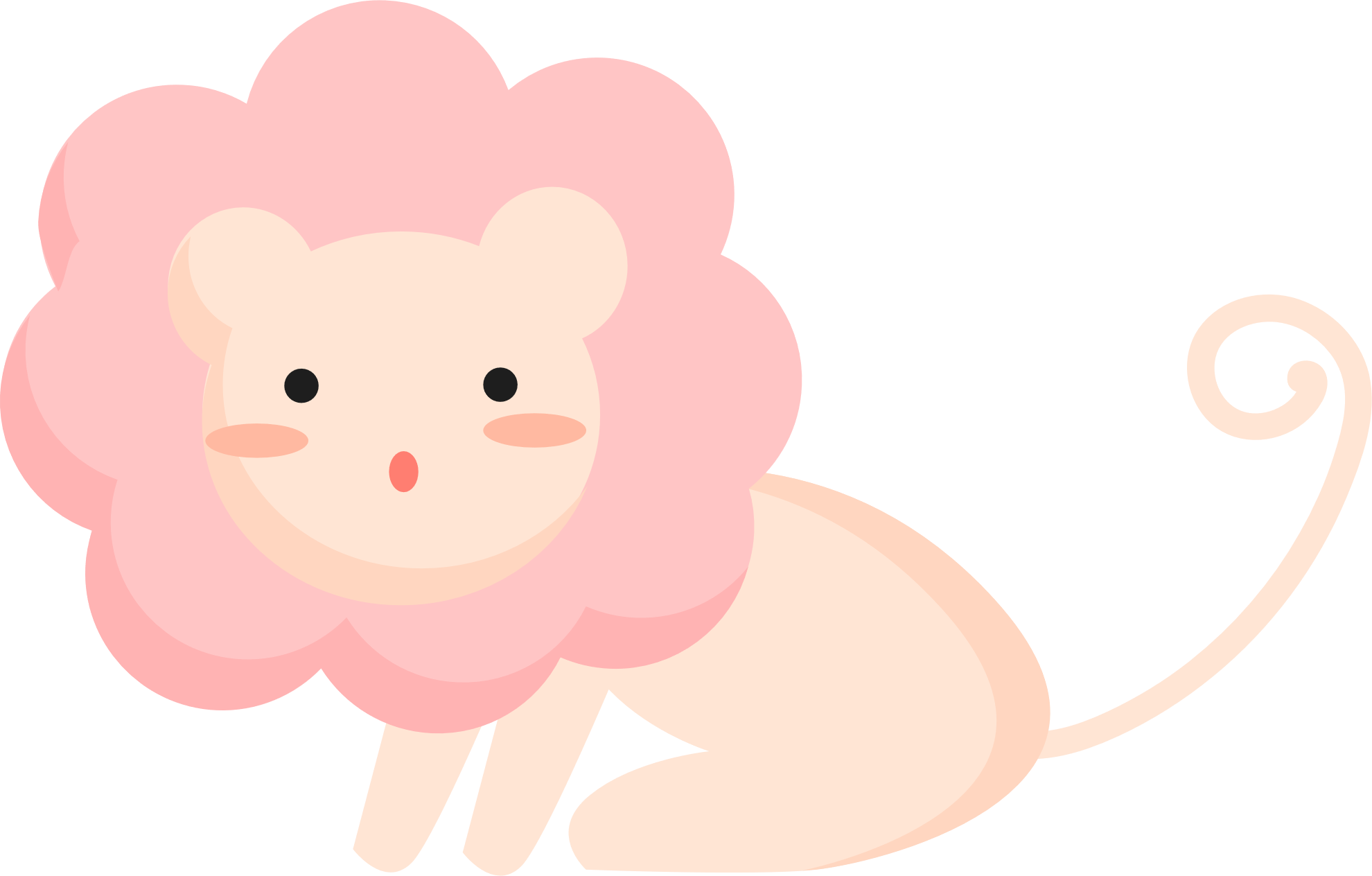 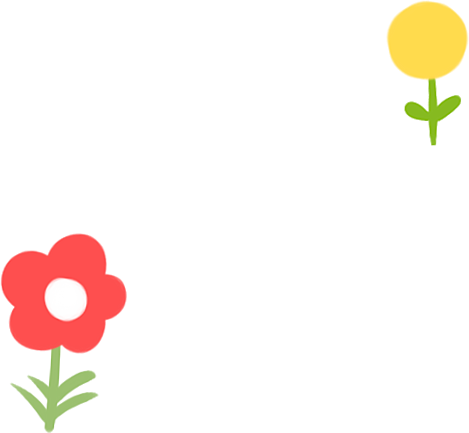 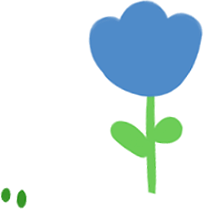 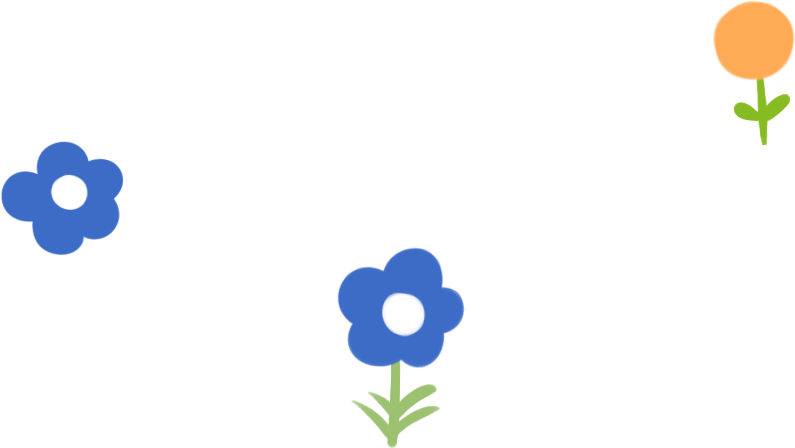 ✿
vào
đi
✿
Ngày Chủ nhật, mẹ    chợ mua thức ăn. Nam       bếp giúp mẹ. Nam nhặt rau, còn mẹ rửa cá và thái thịt. Rồi mẹ bắt đầu nấu nướng, mẹ       cá,        rau,        thịt. Chẳng mấy chốc, gian bếp đã thơm lừng mùi thức ăn.
✿
✿
✿
xào
luộc
kho
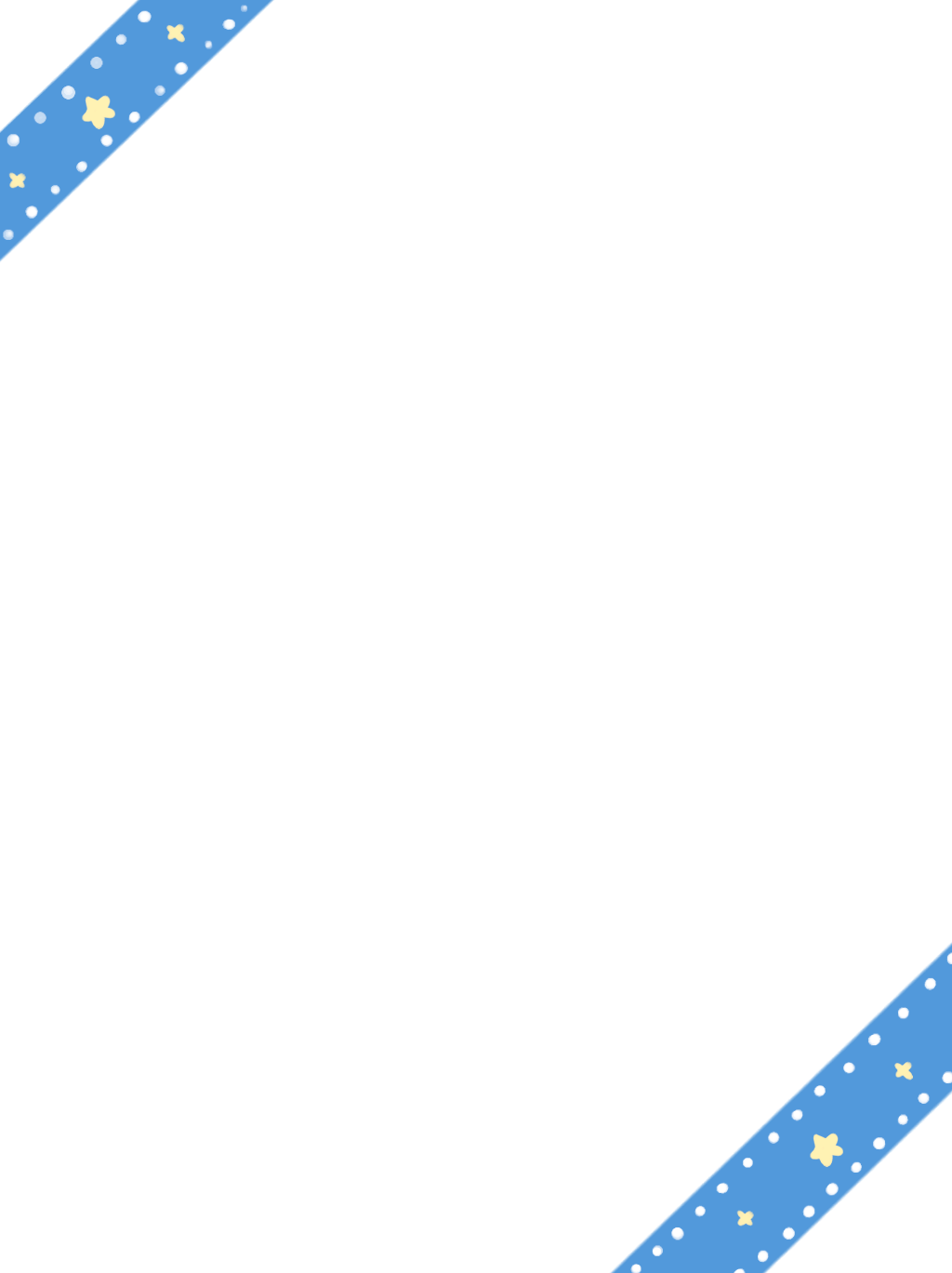 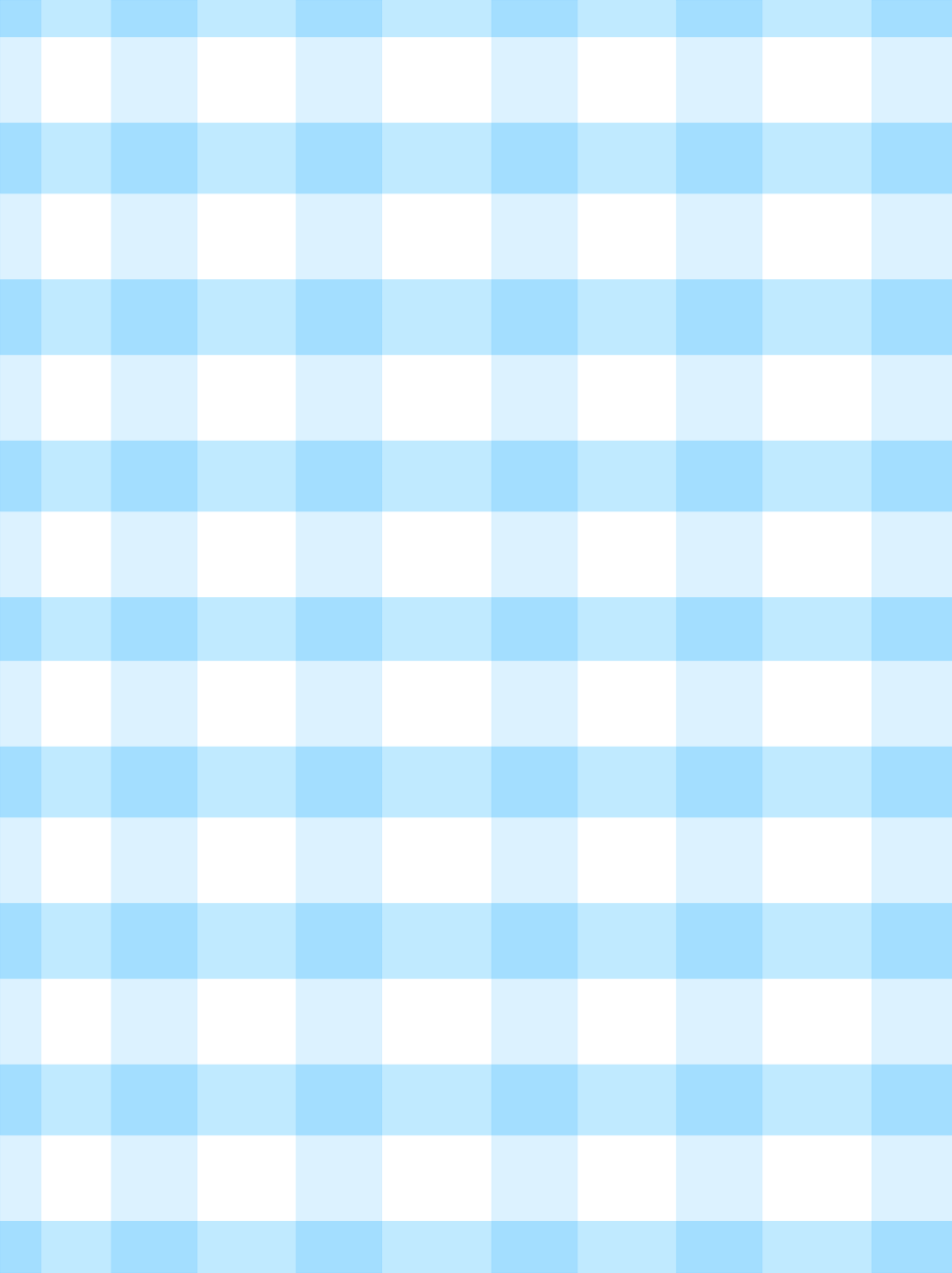 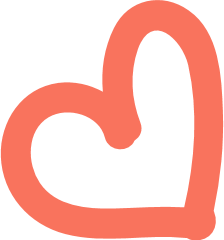 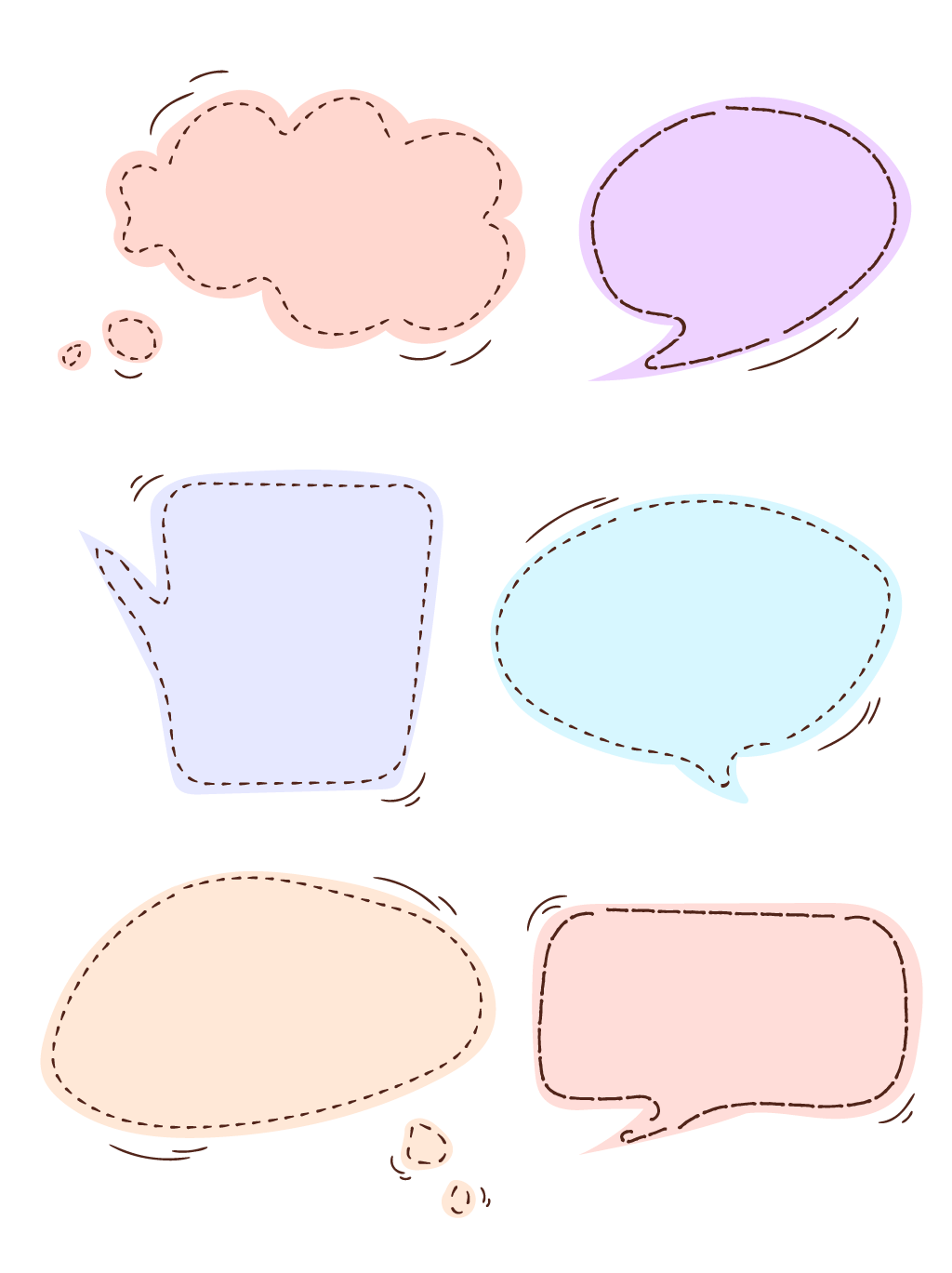 Củng cố bài học
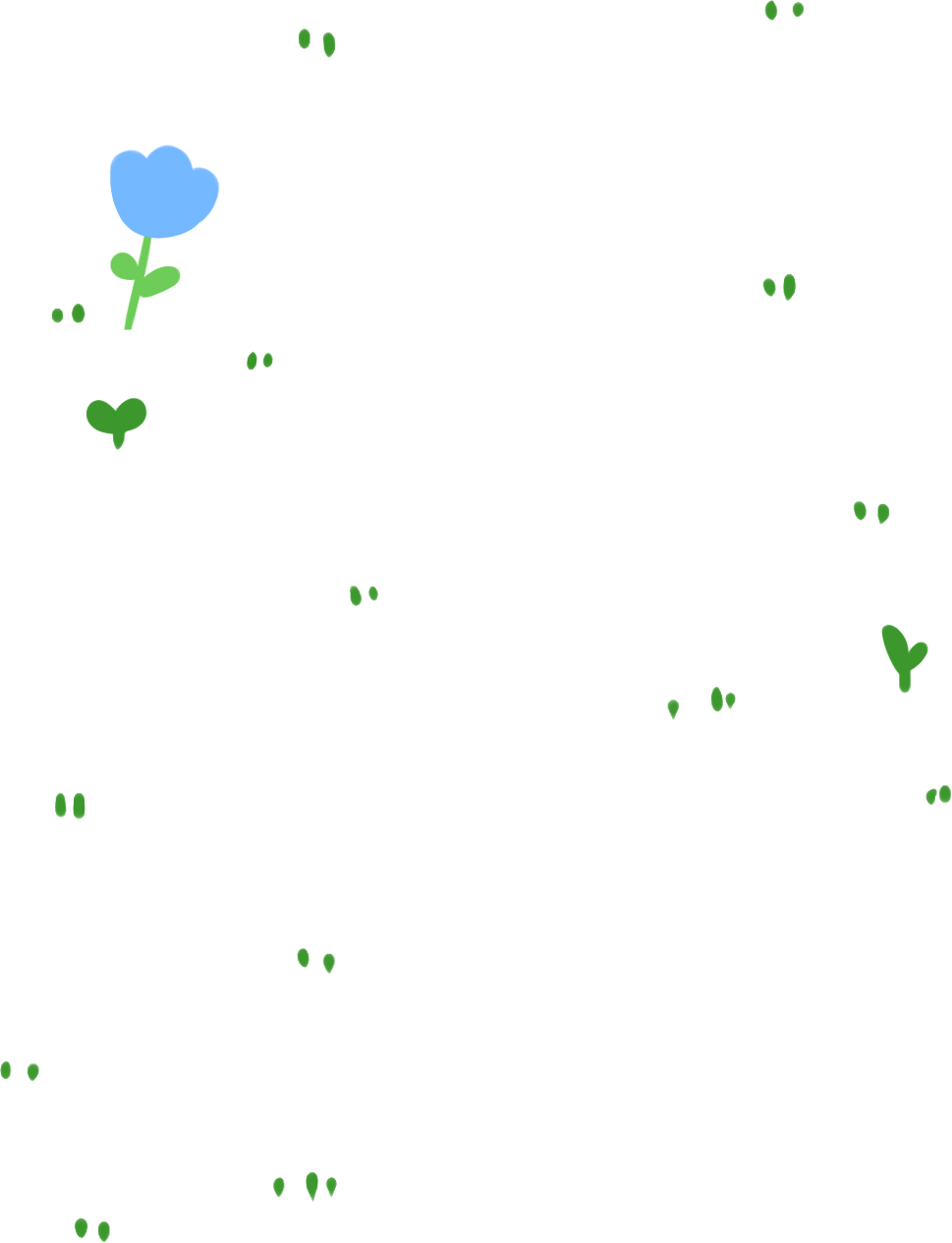 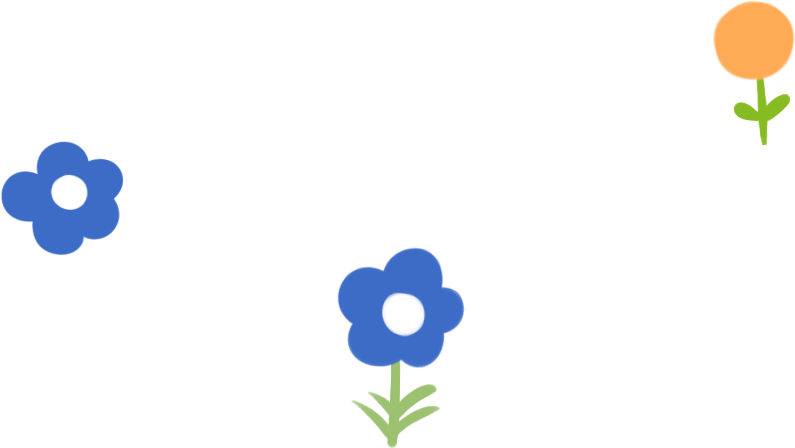 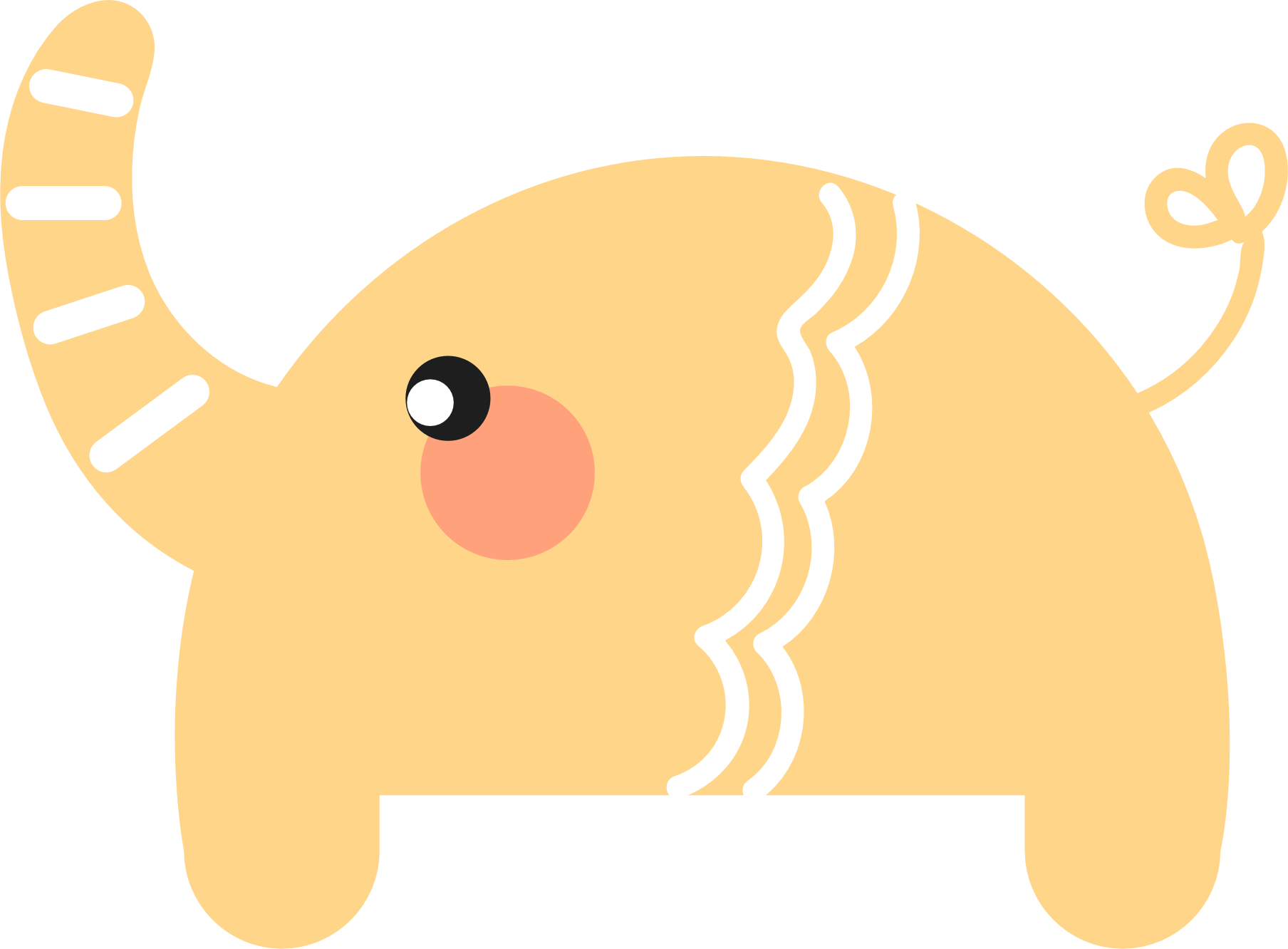 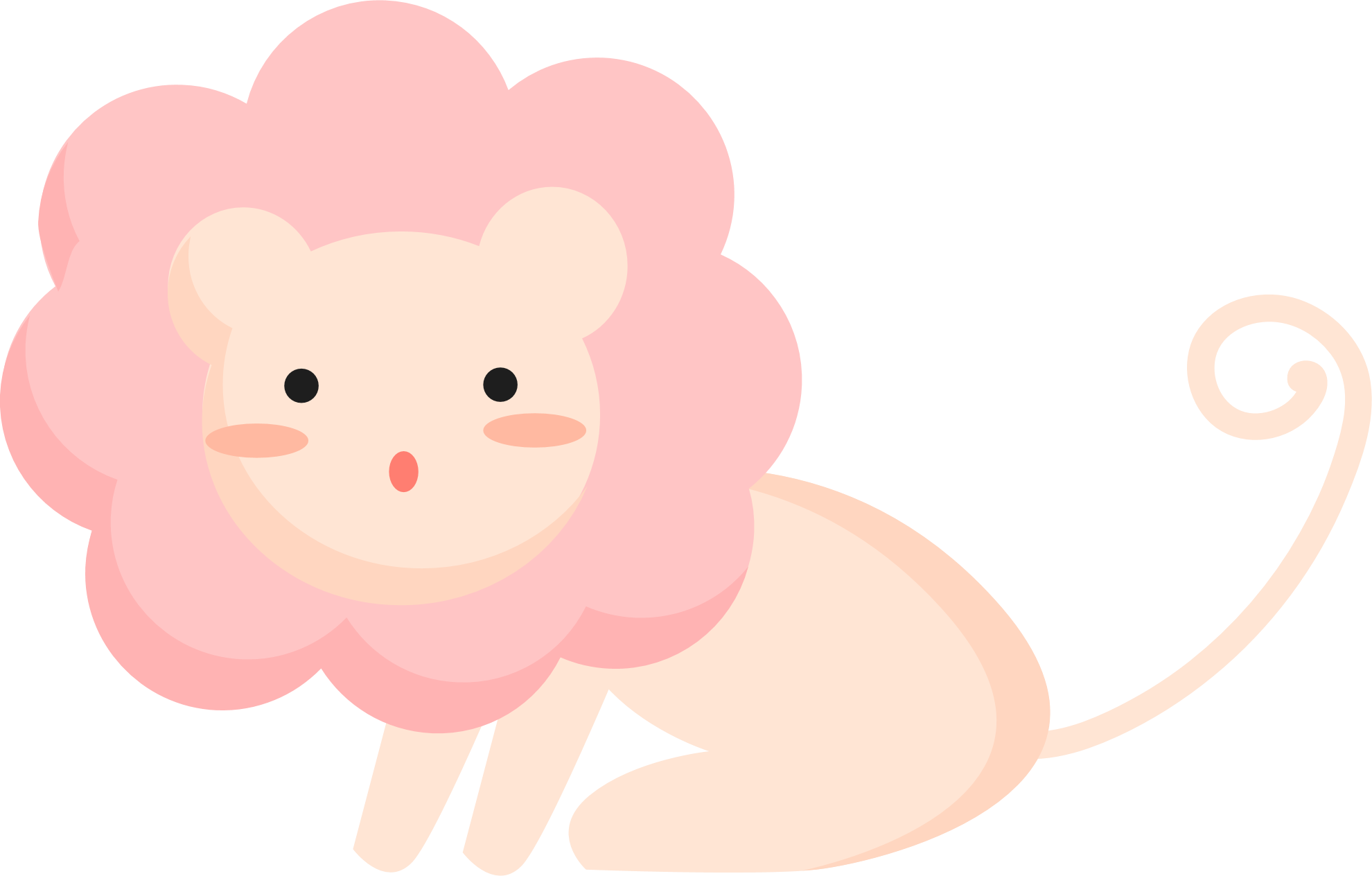 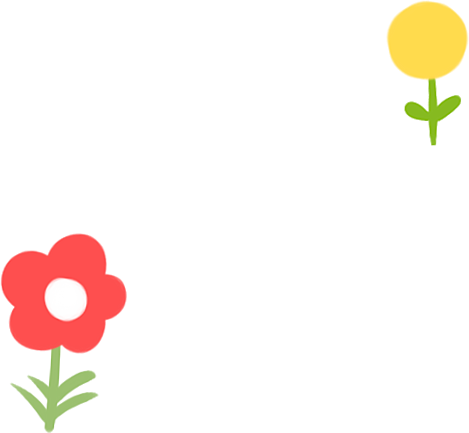 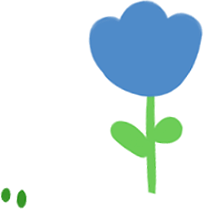 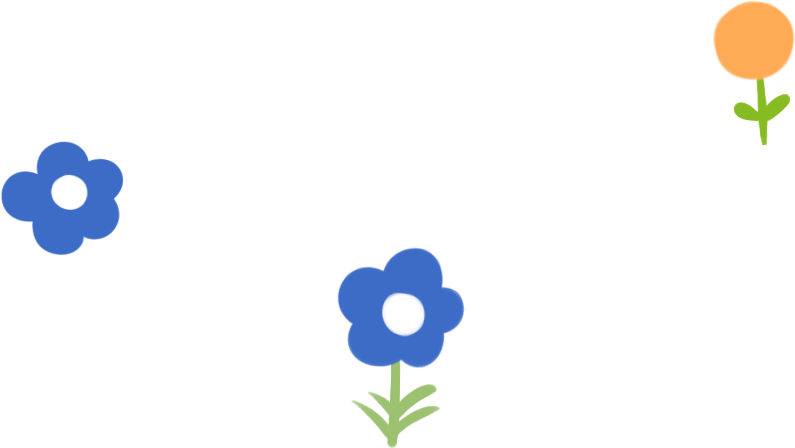 Từ chỉ hoạt động di chuyển
Từ ngữ chỉ hoạt động
Từ chỉ hoạt động nấu ăn
Nội dung bài học
Đặt câu nêu hoạt động
Câu nêu hoạt động
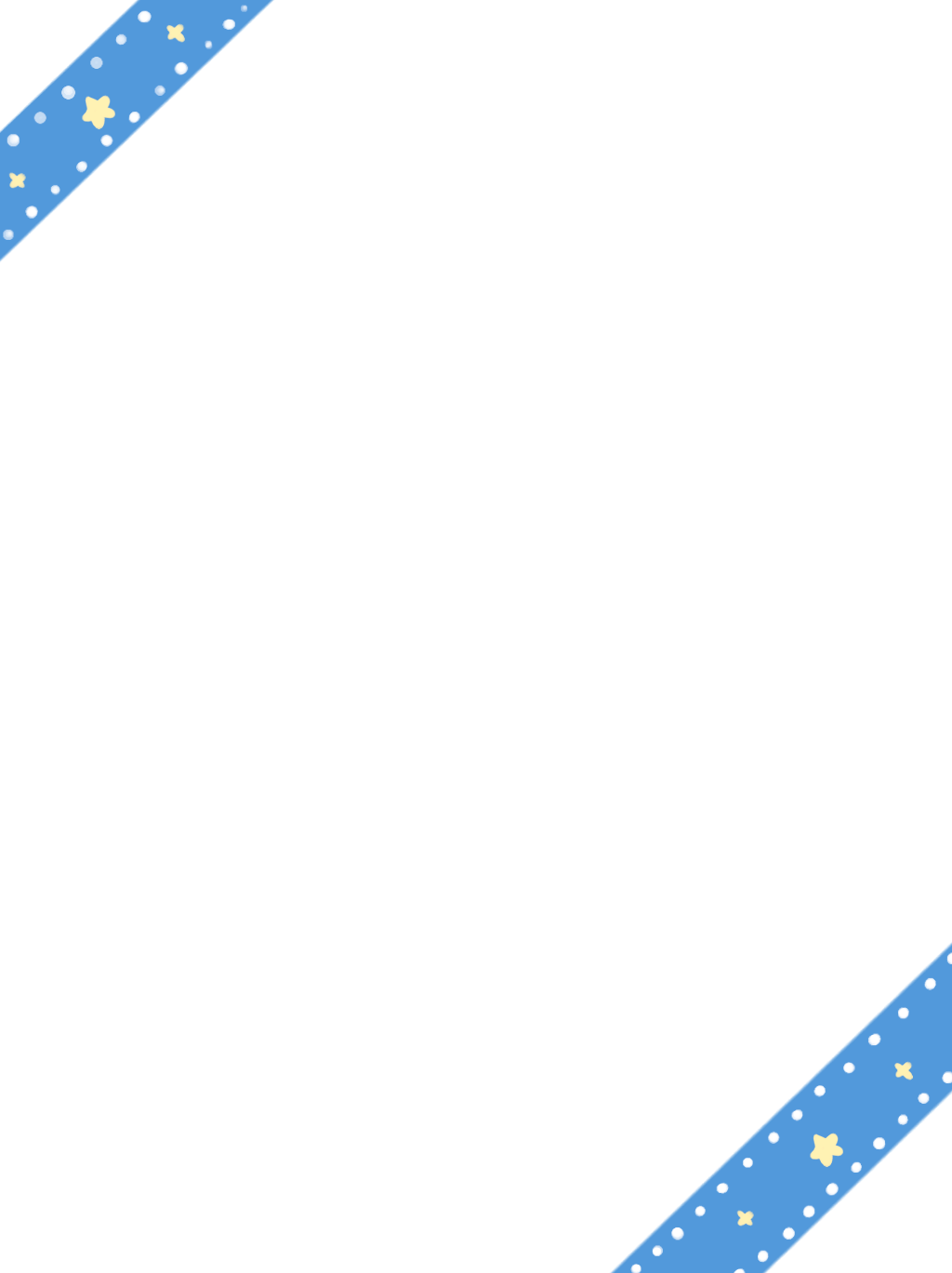 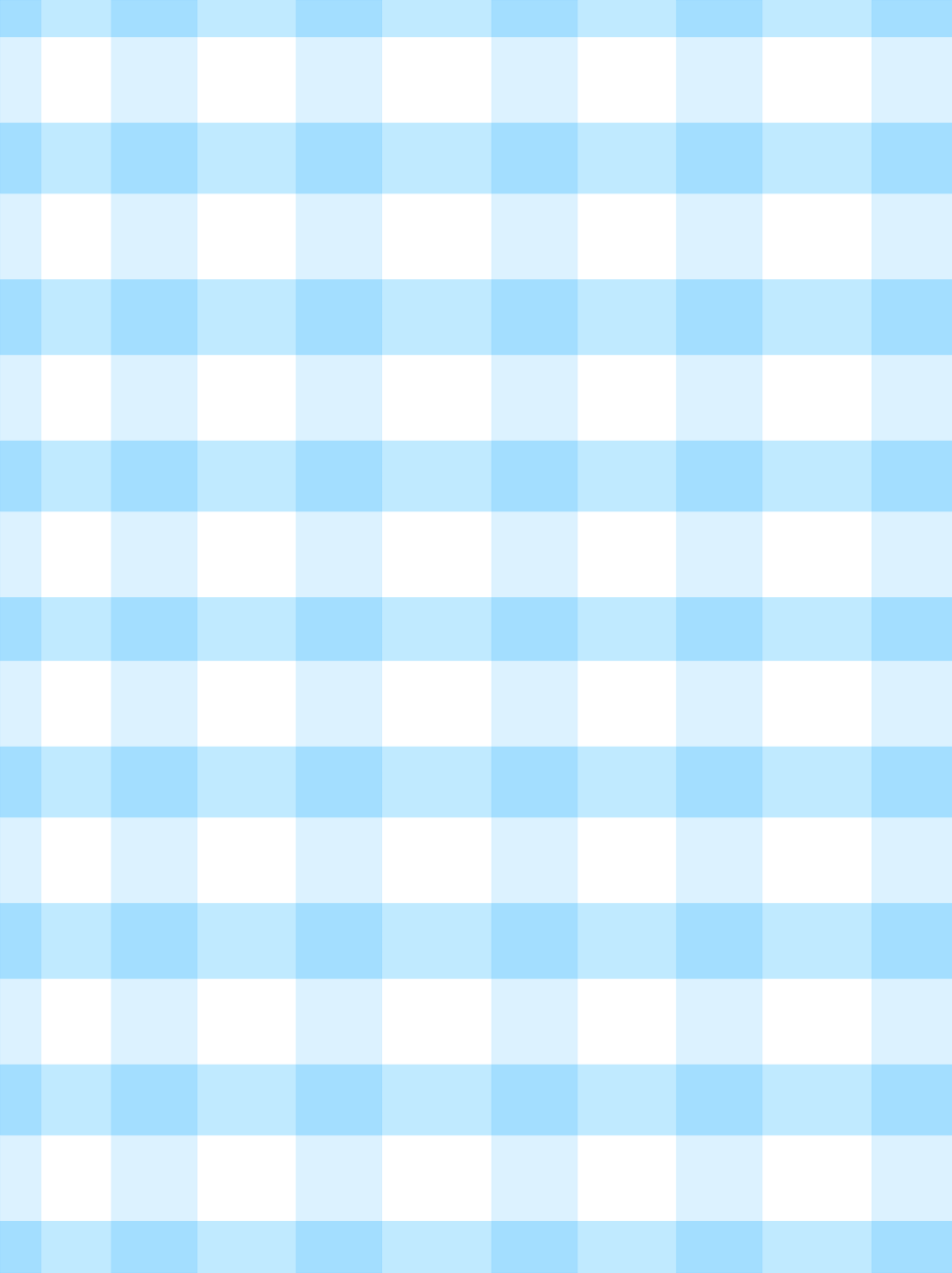 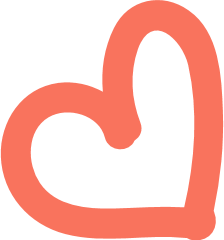 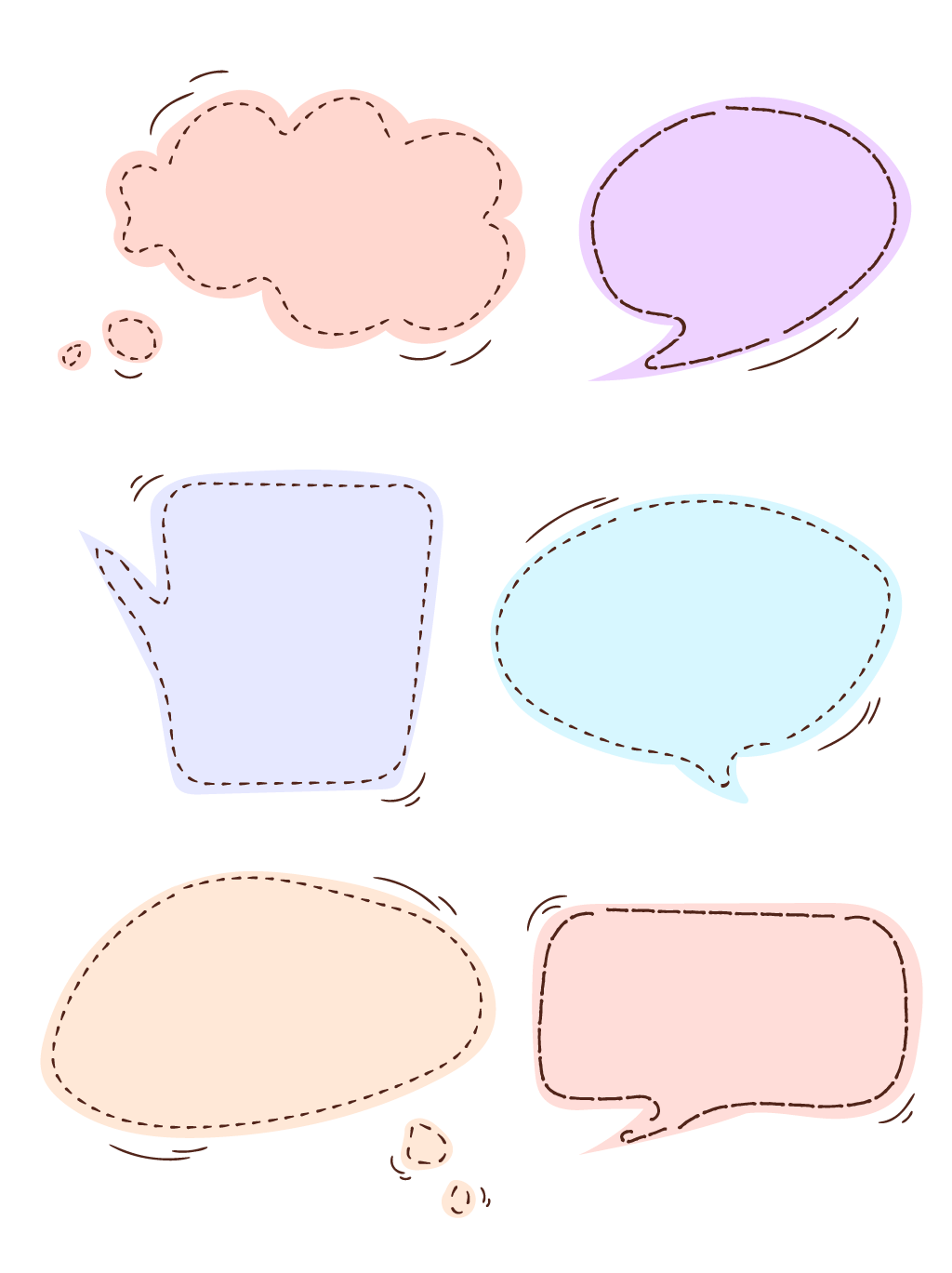 Về nhà: 
Ôn lại bài cũ
Chuẩn bị bài mới
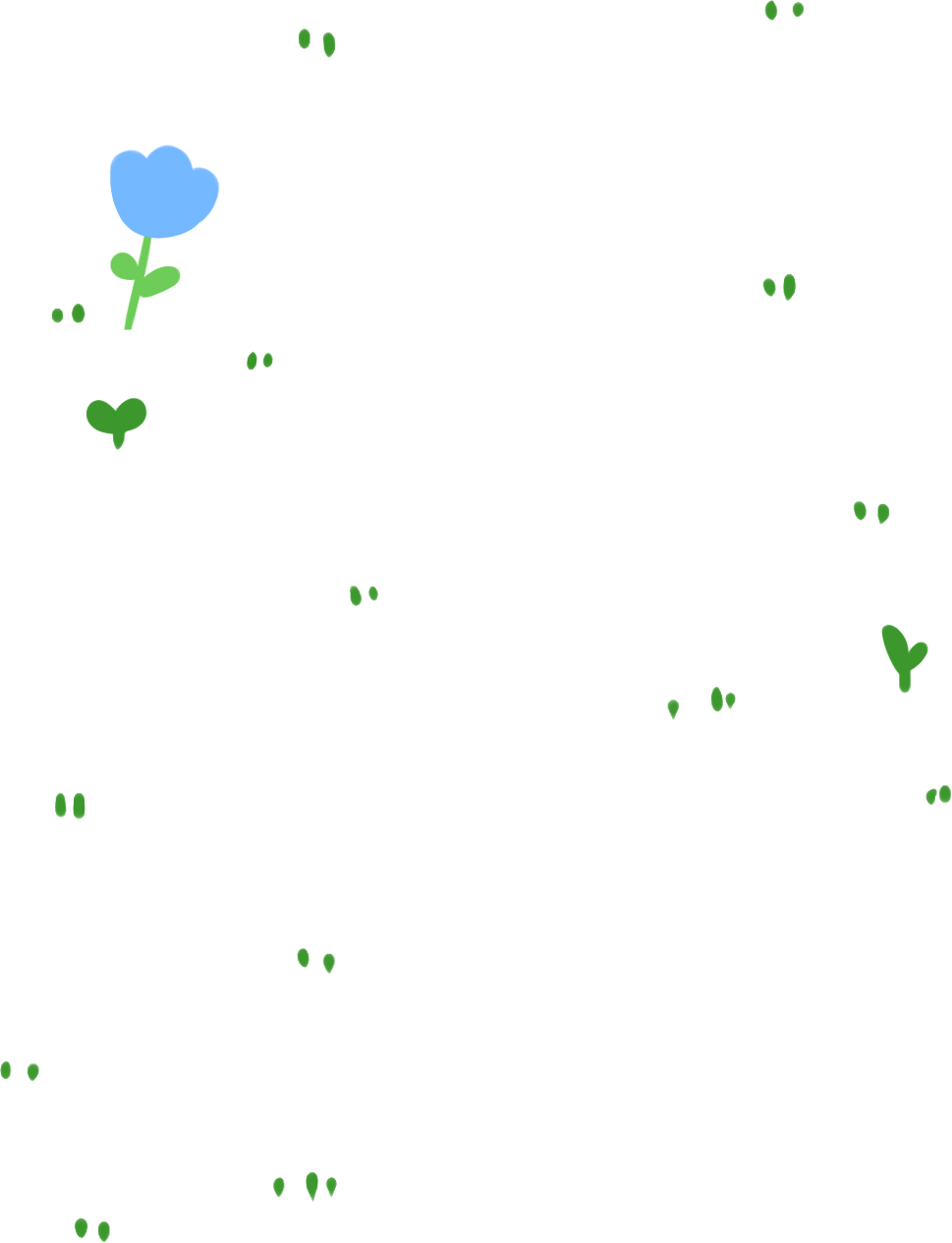 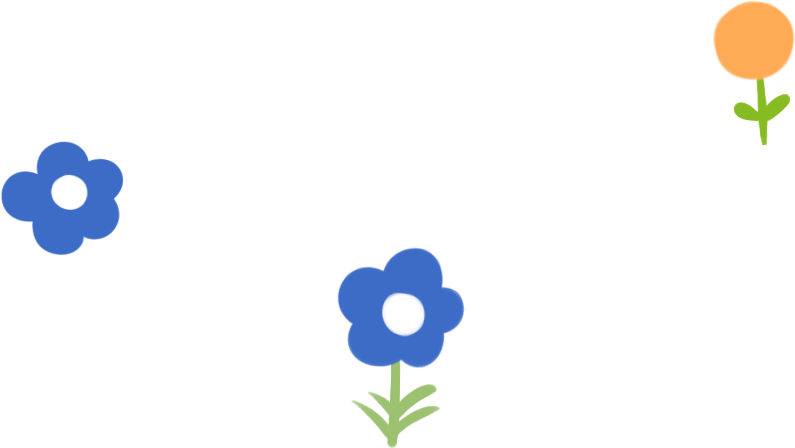 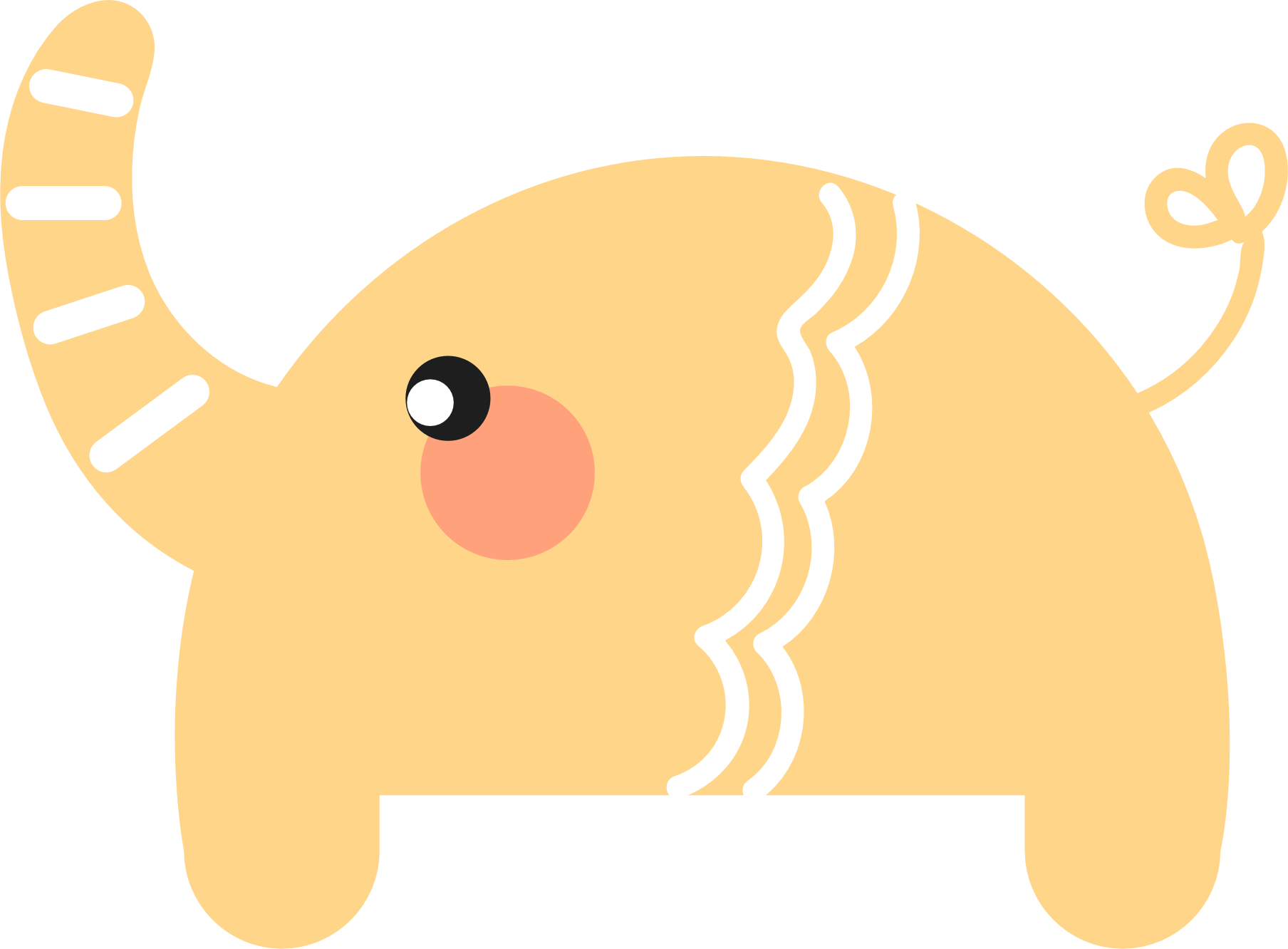 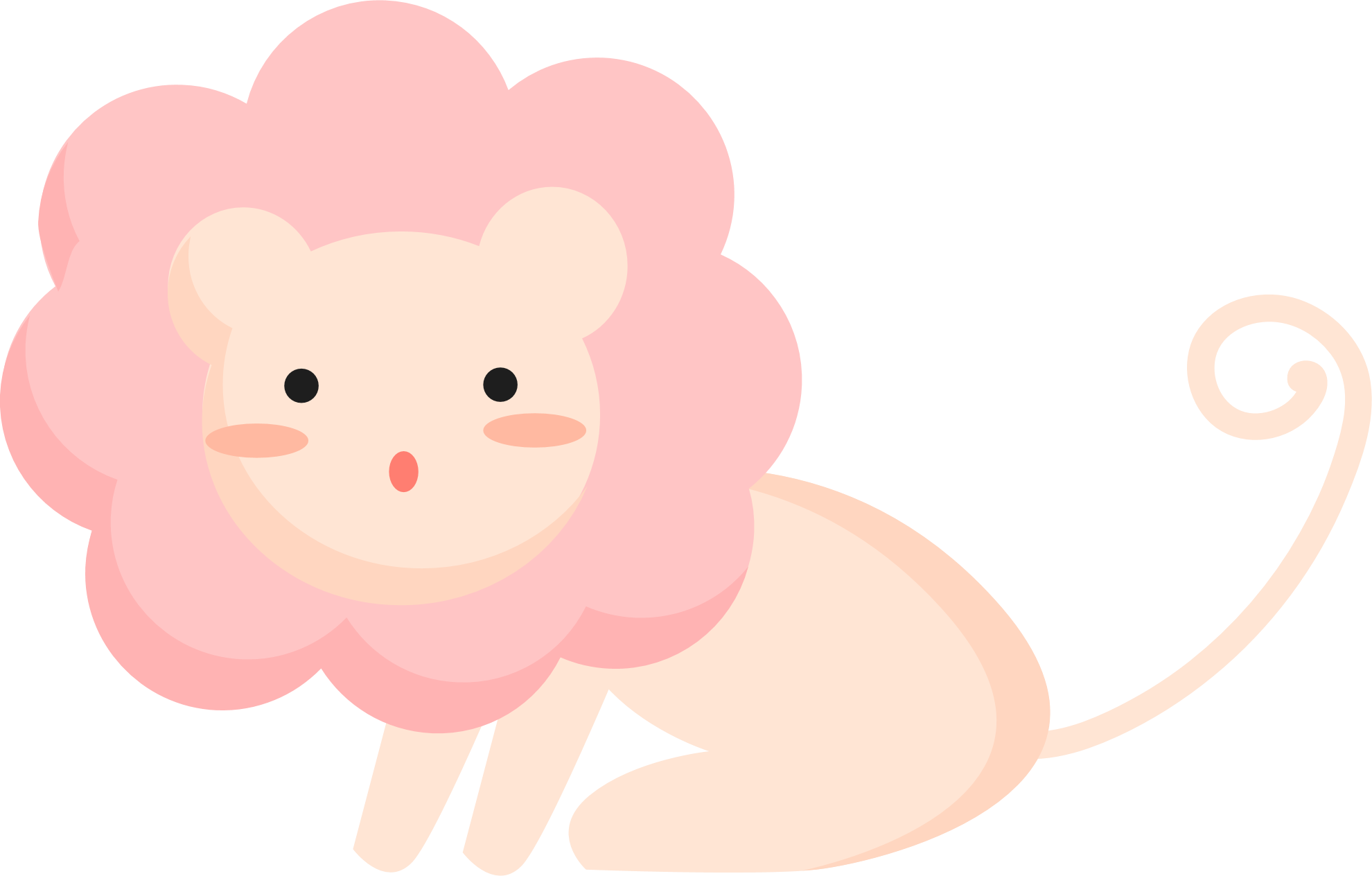 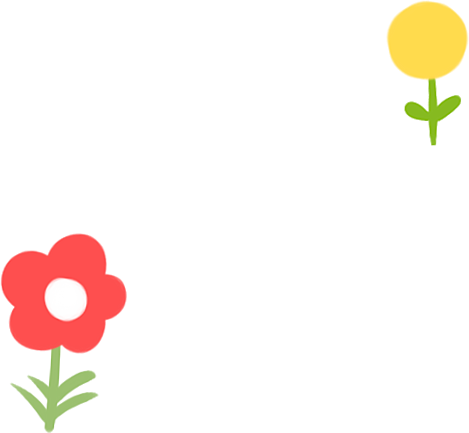 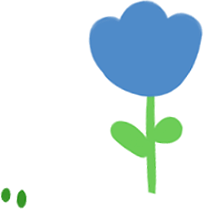 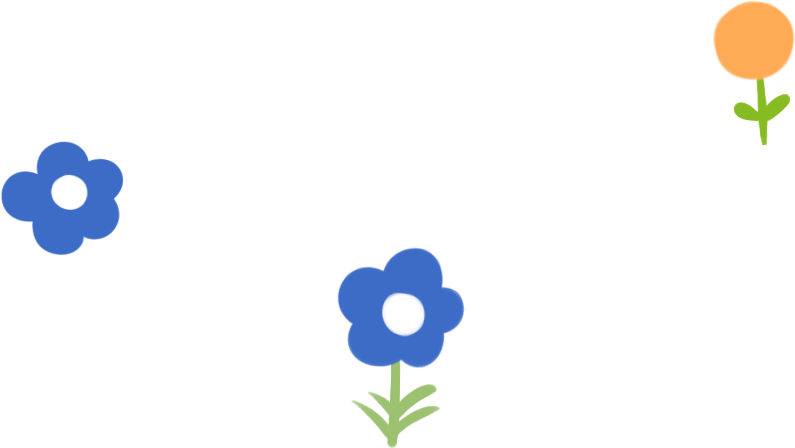